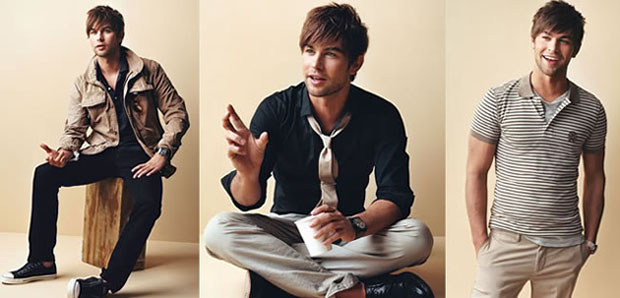 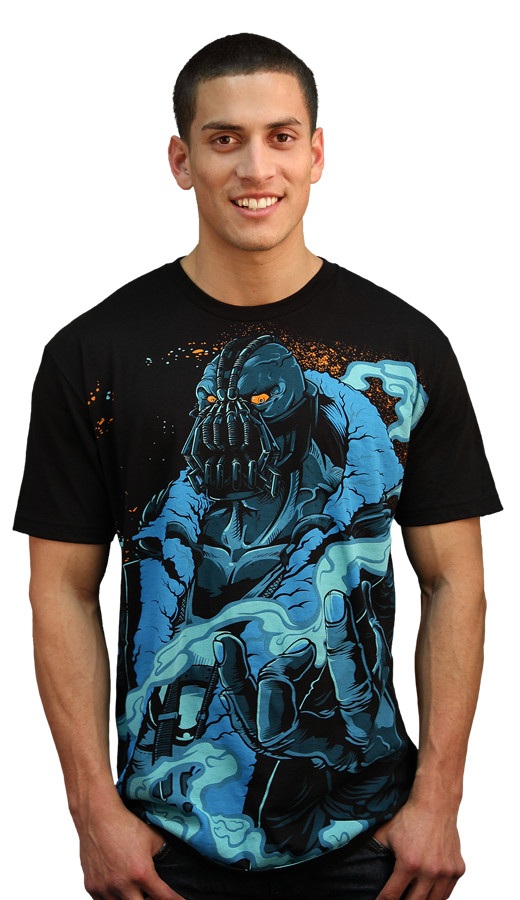 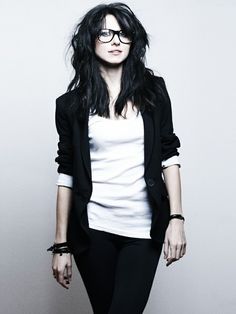 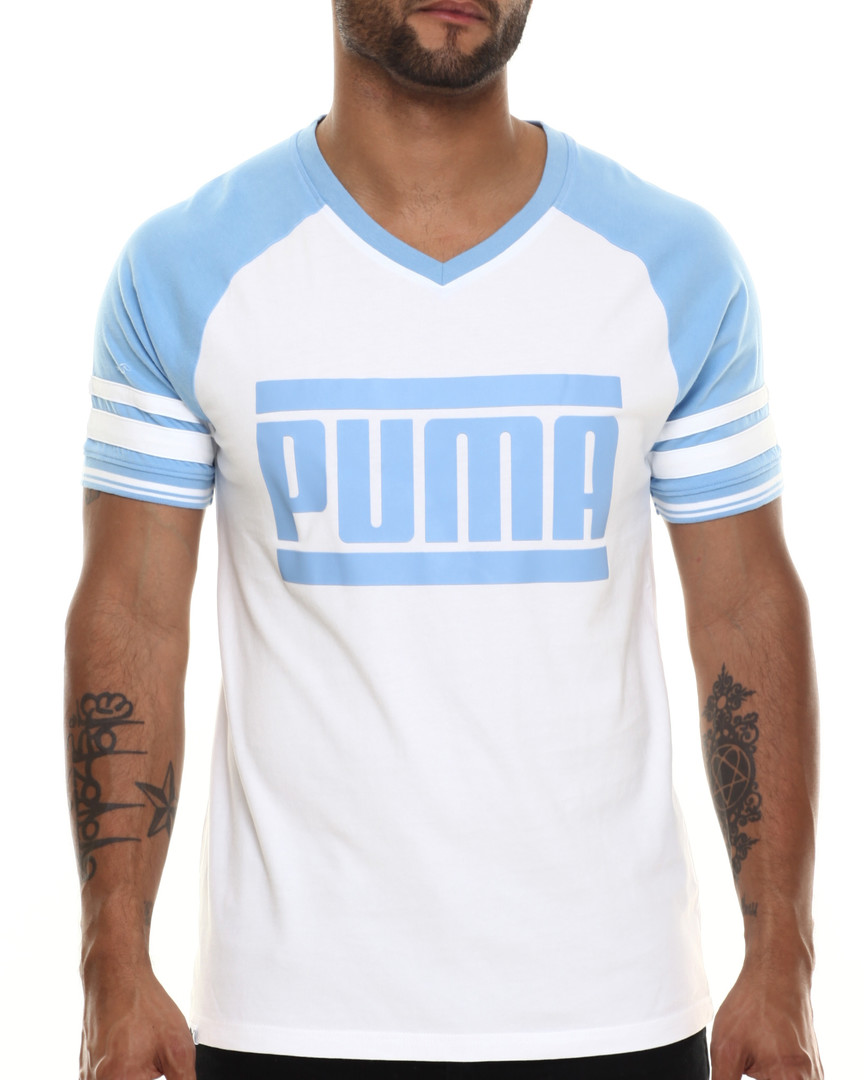 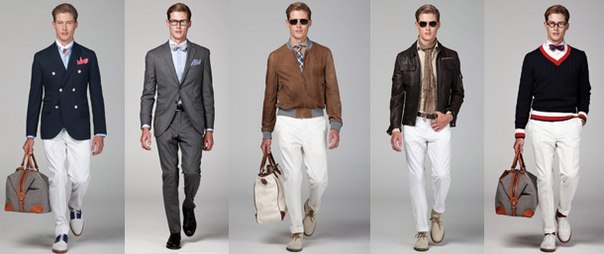 Стили одежды
авангард
классический
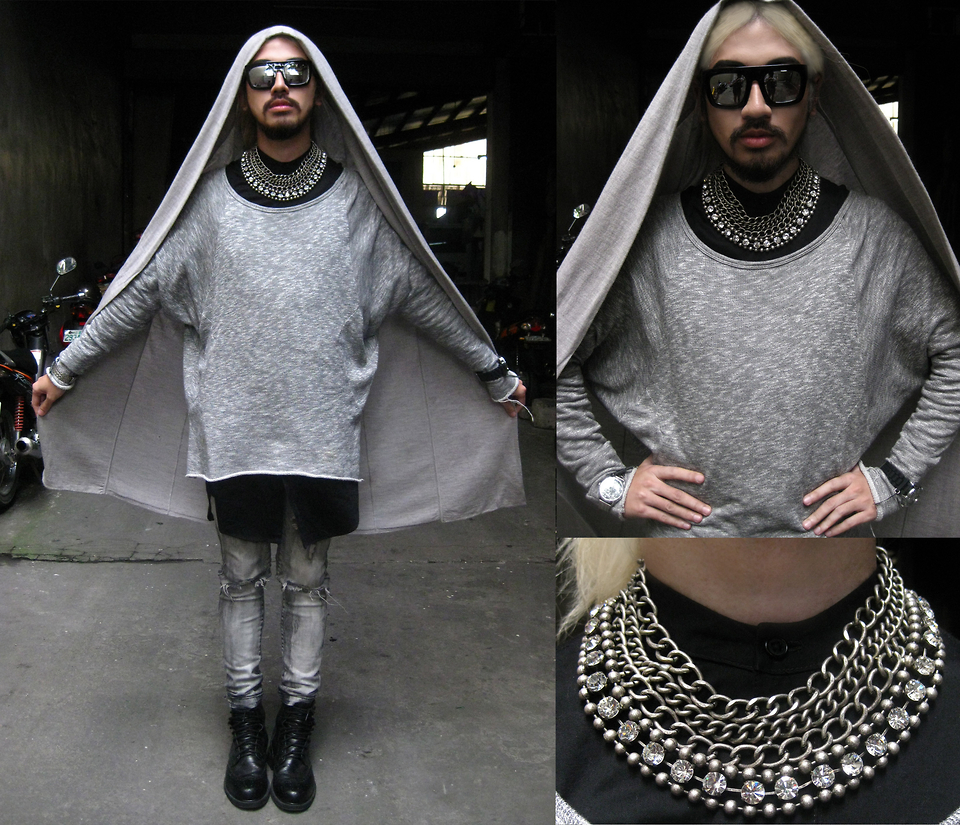 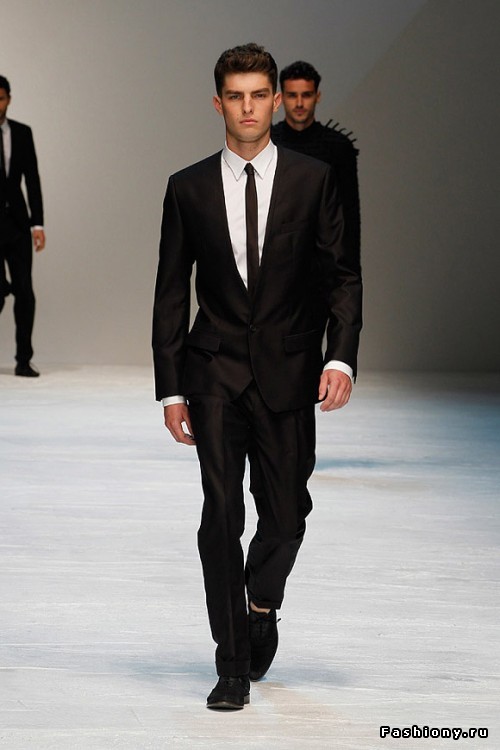 спортивный
стиль
фантазийный
фольклорный
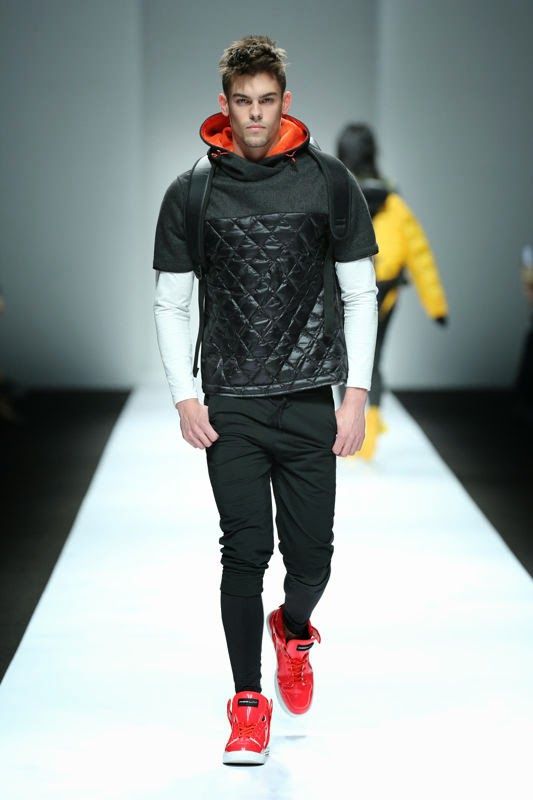 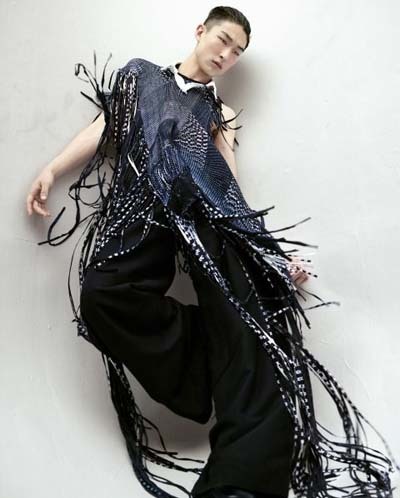 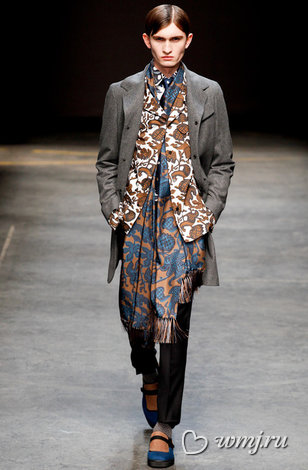 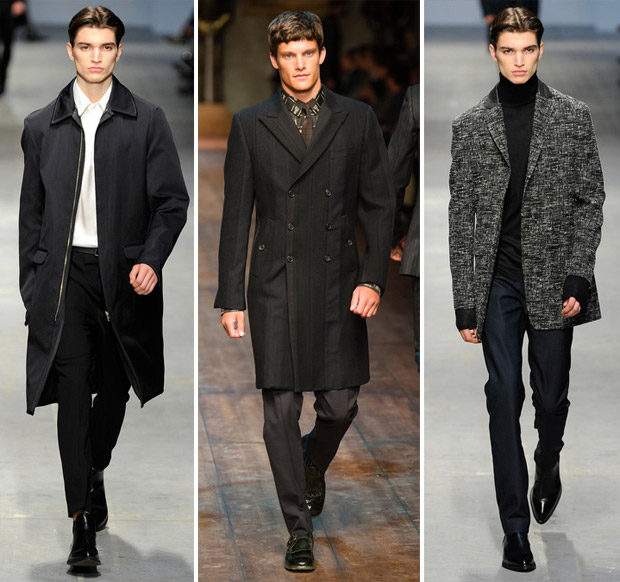 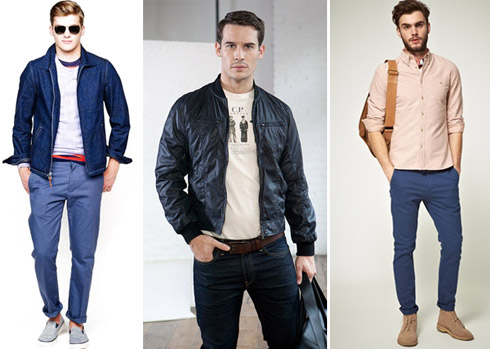 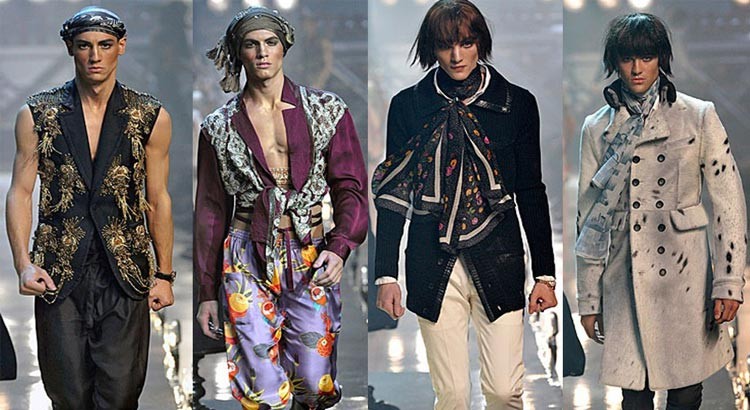 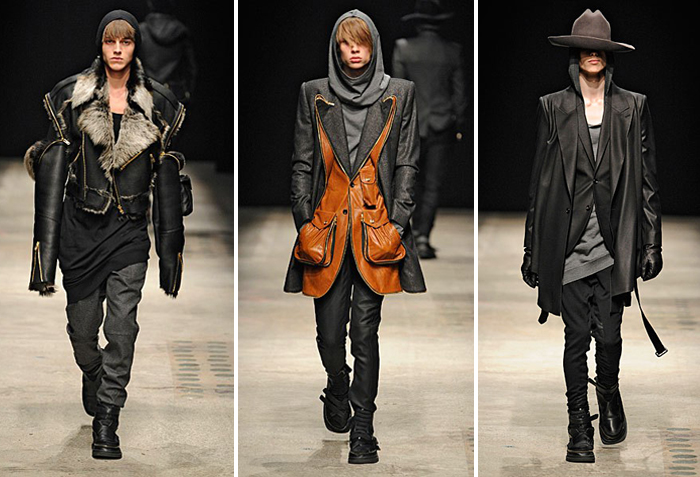 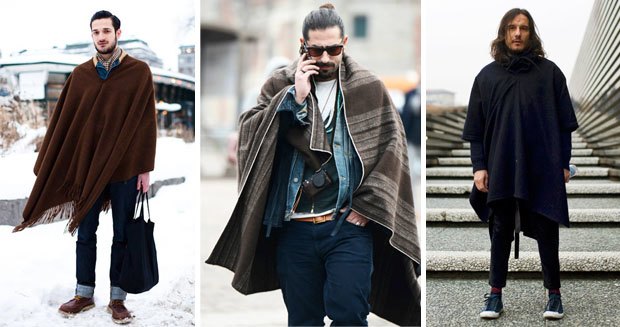 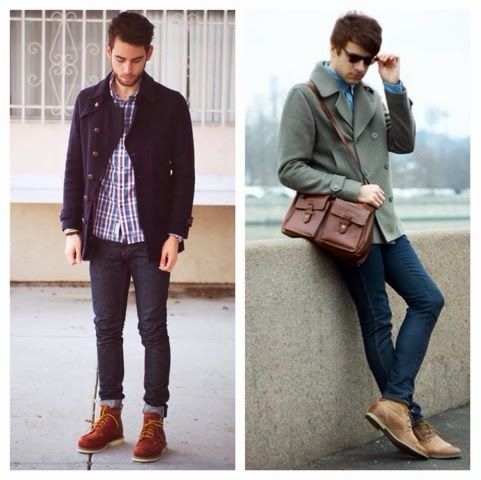 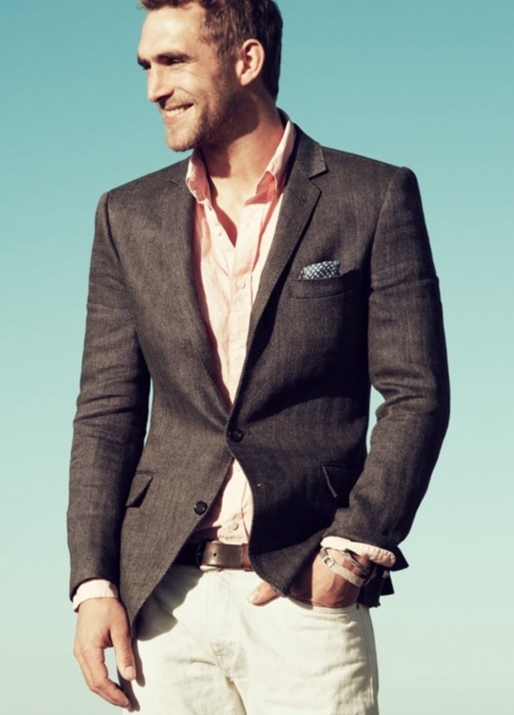 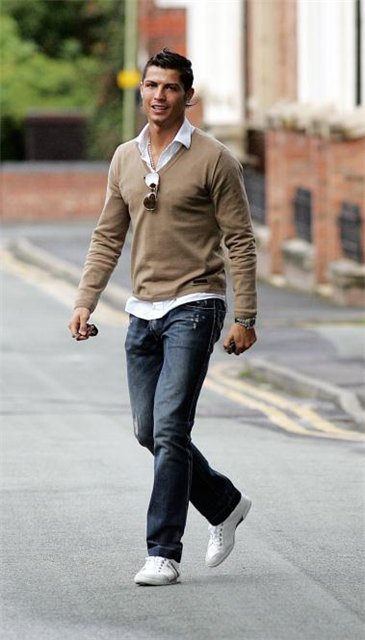 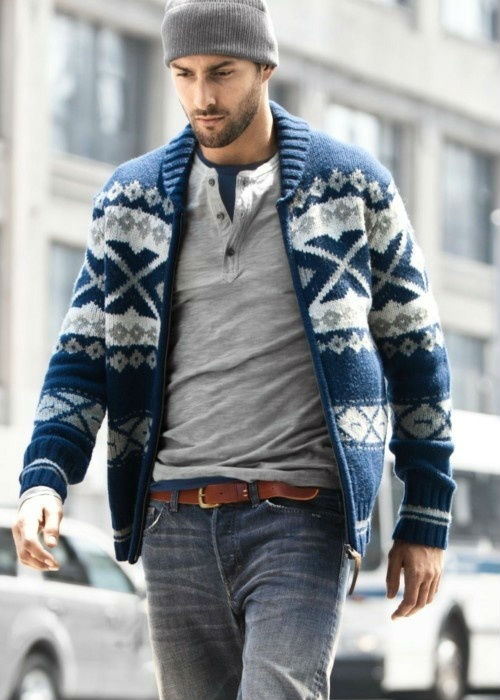 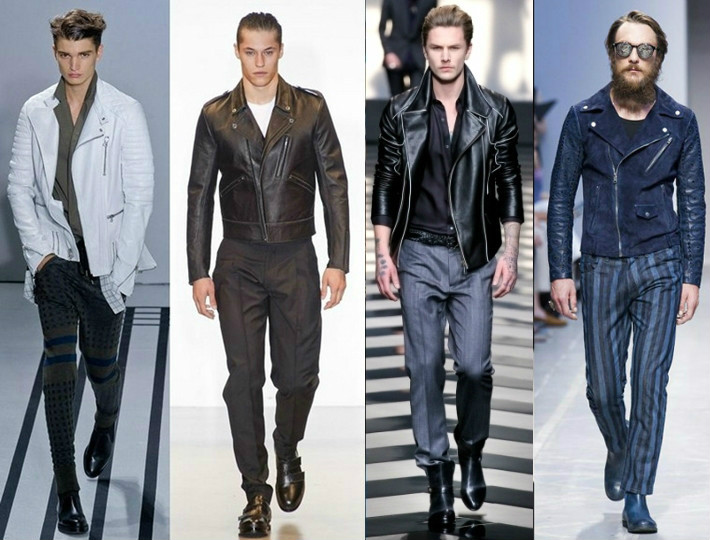 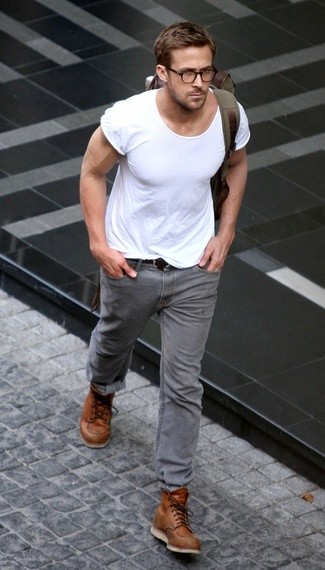 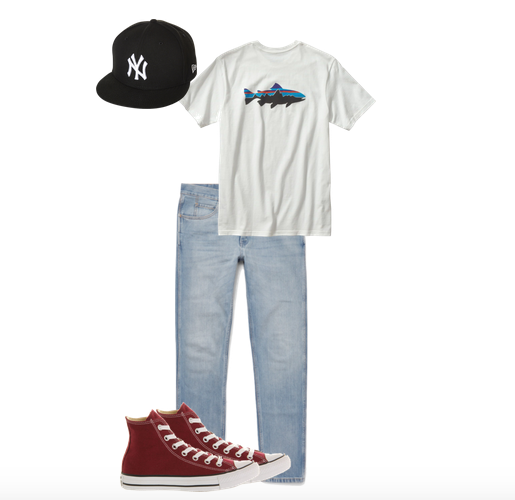 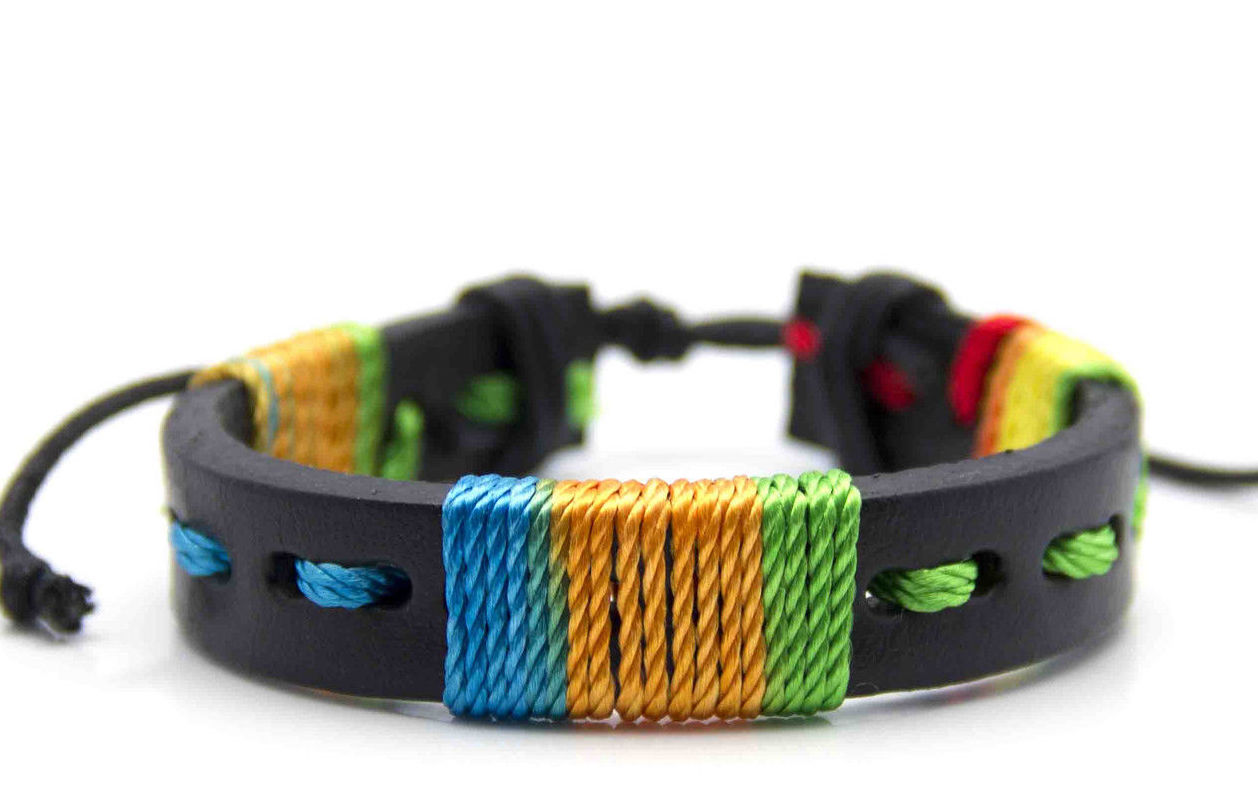 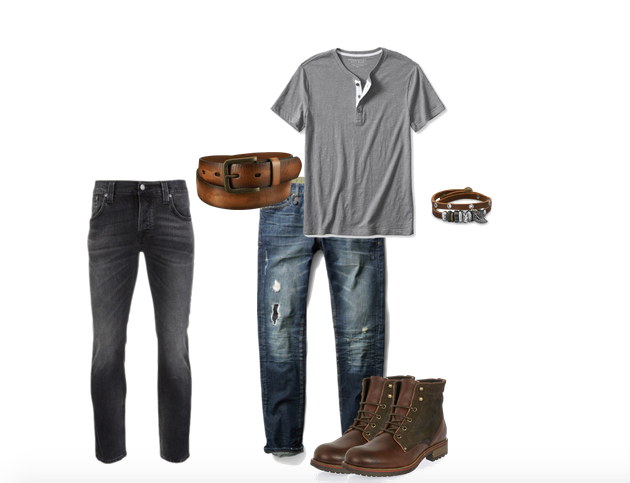 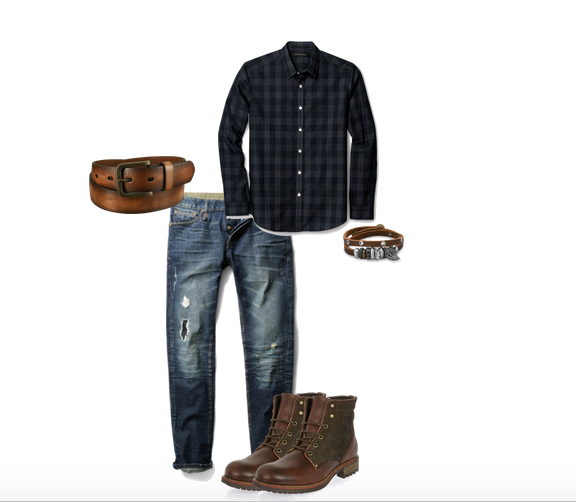 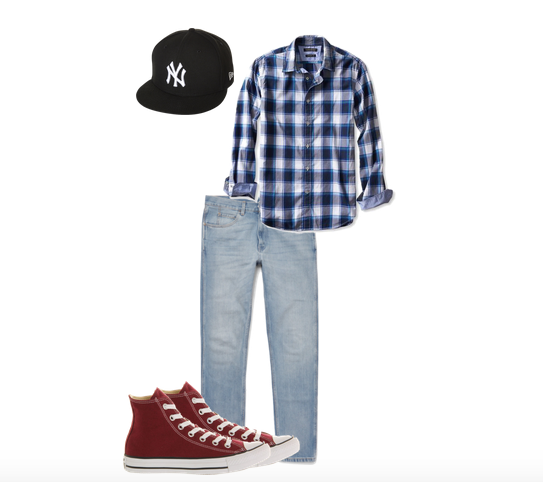 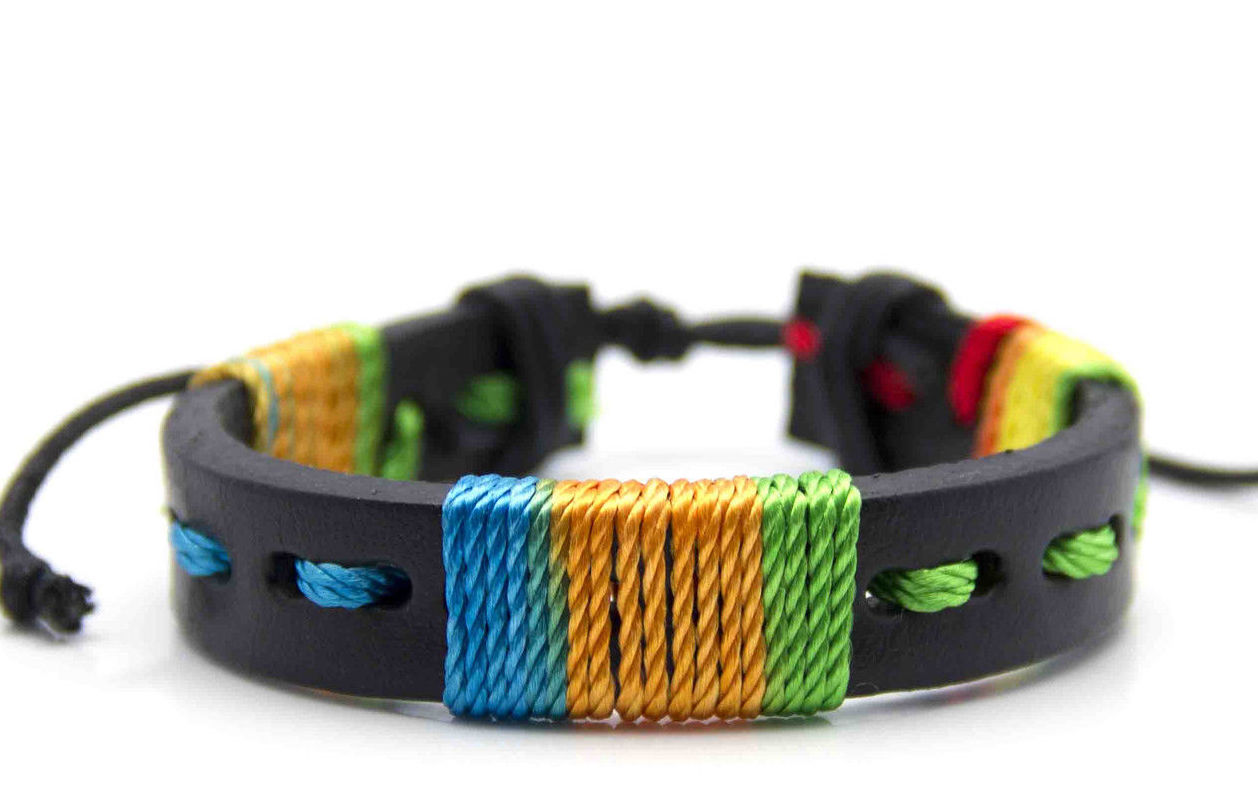 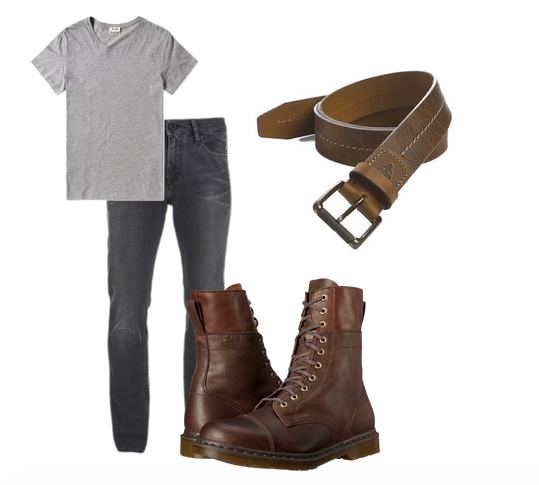 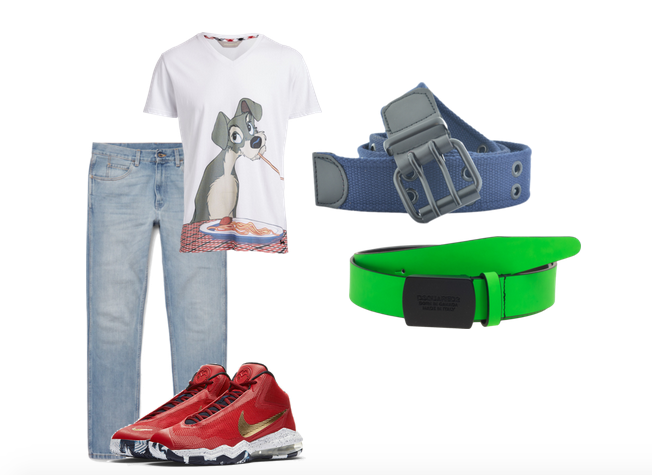 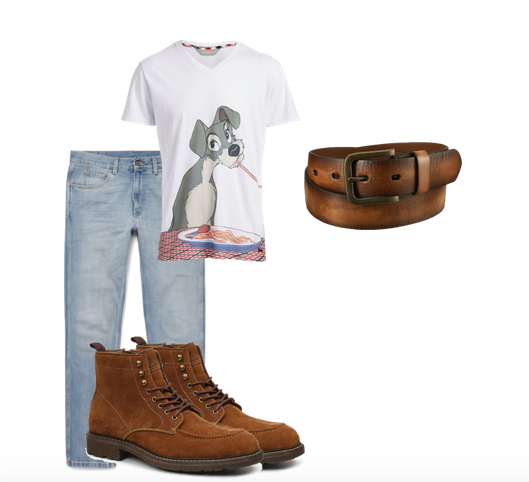 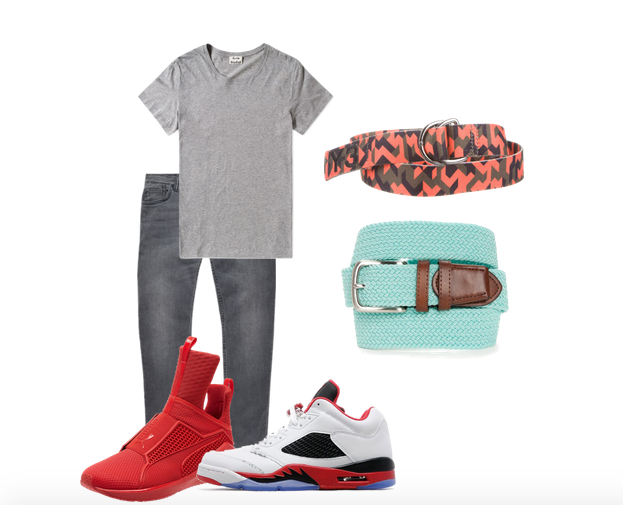 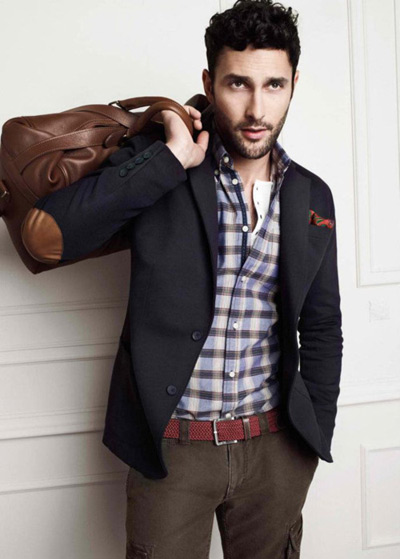 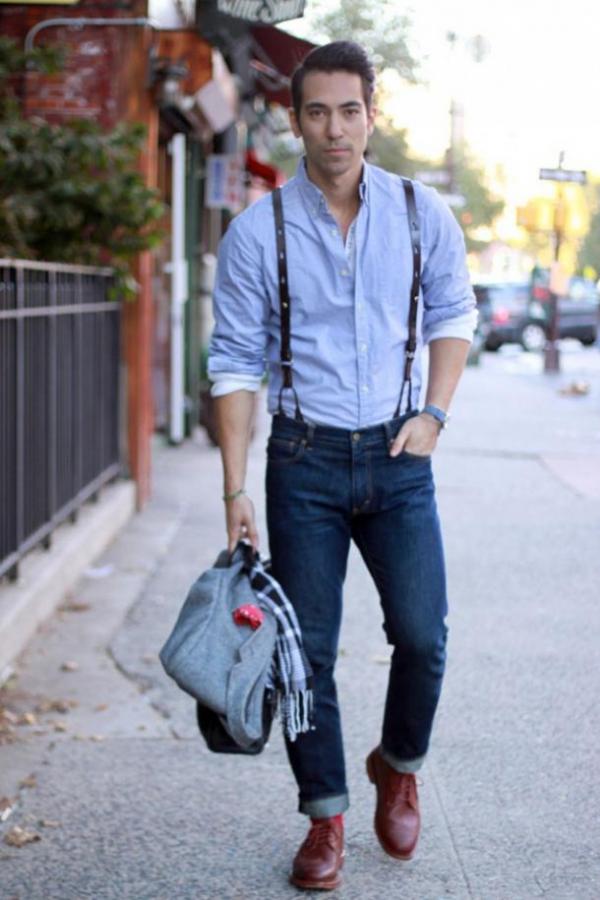 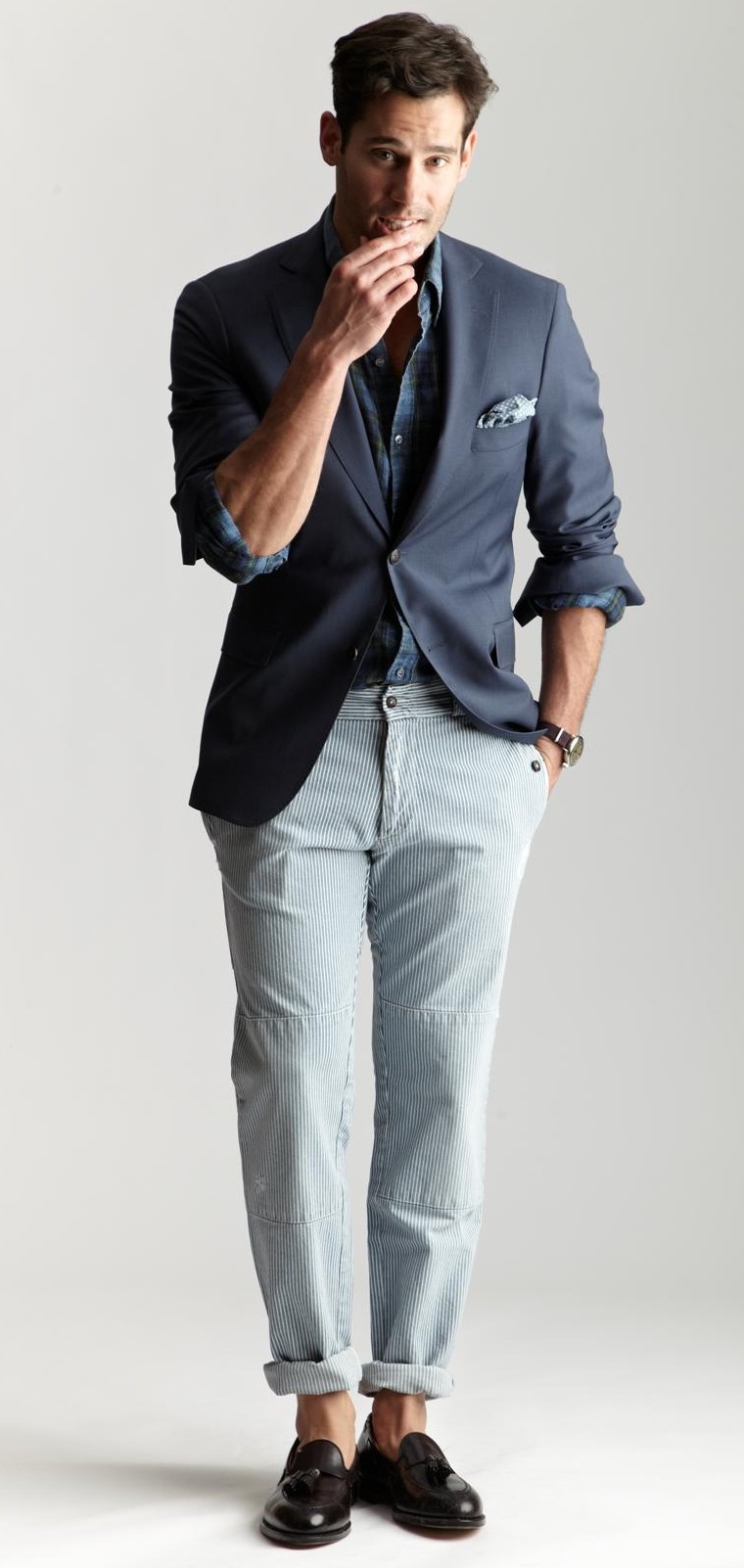 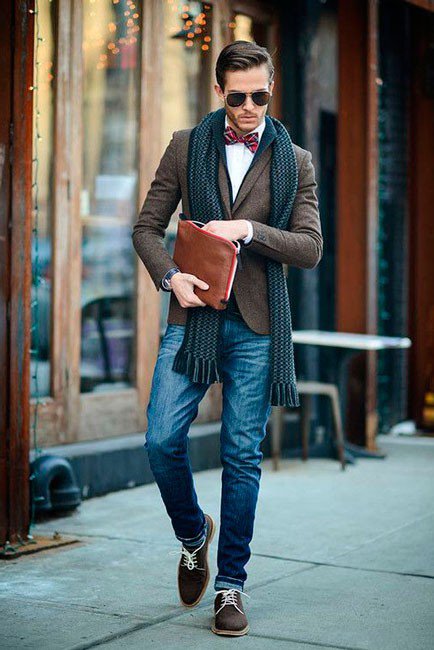 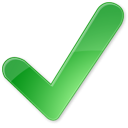 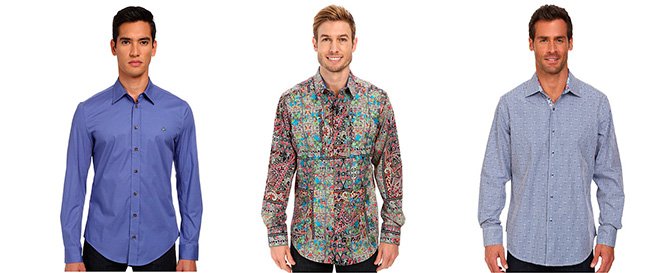 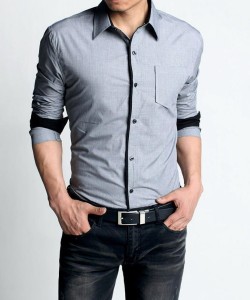 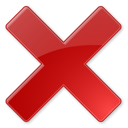 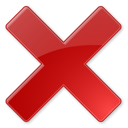 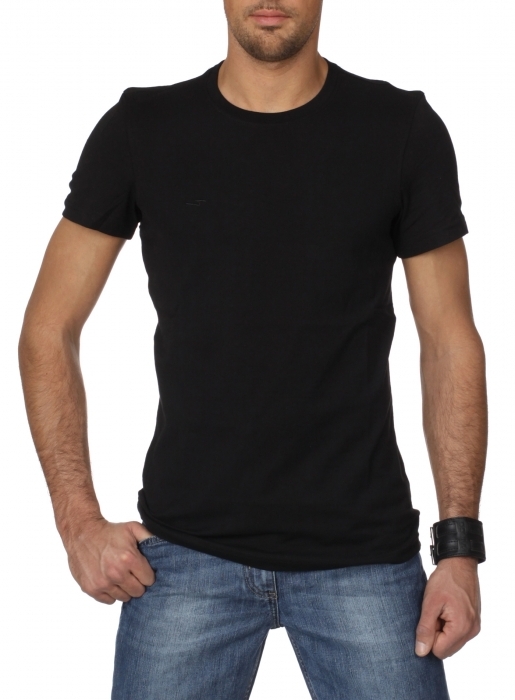 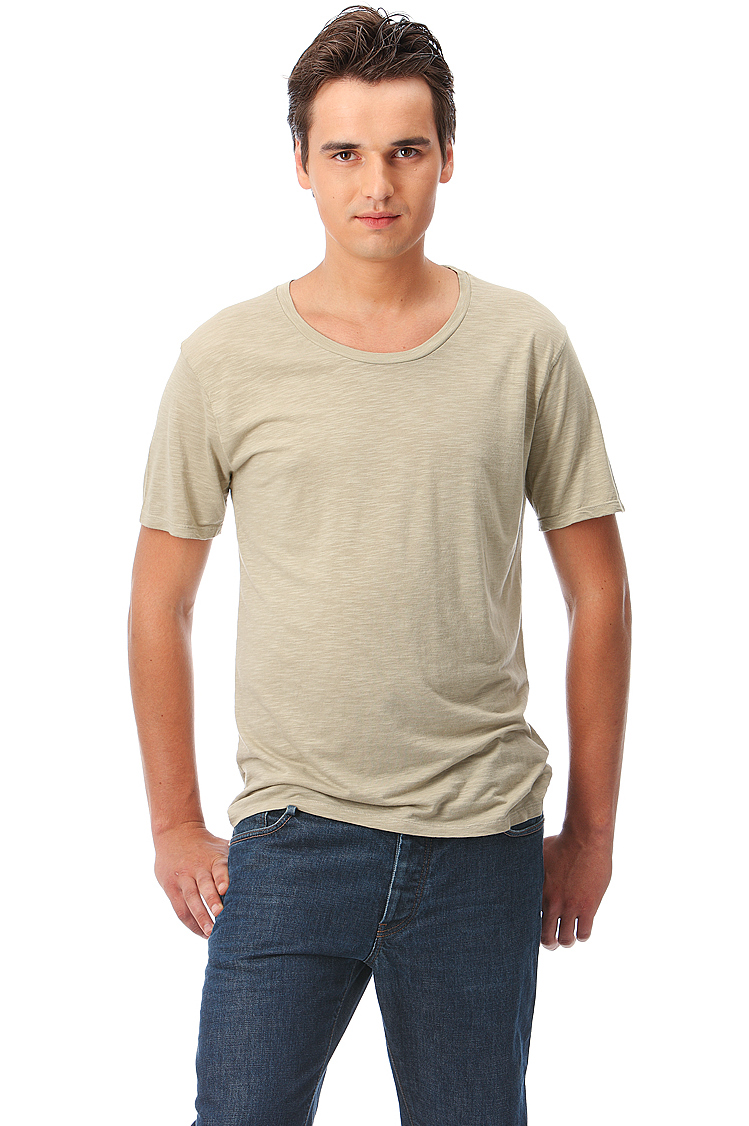 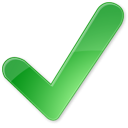 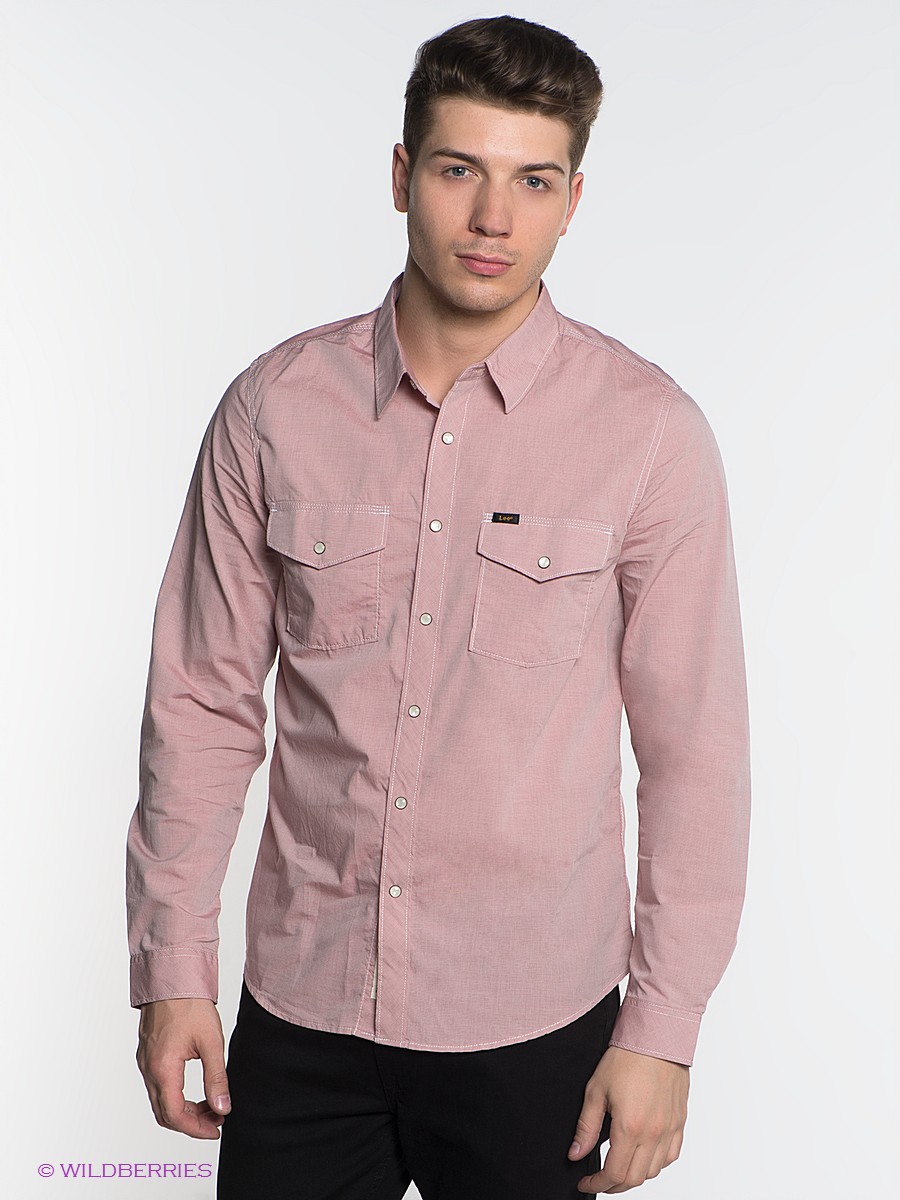 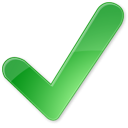 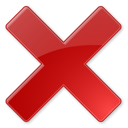 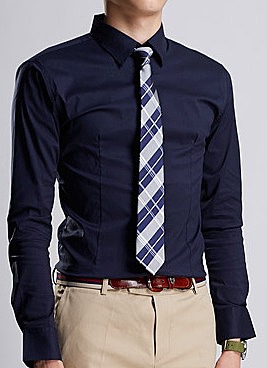 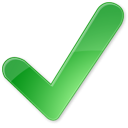 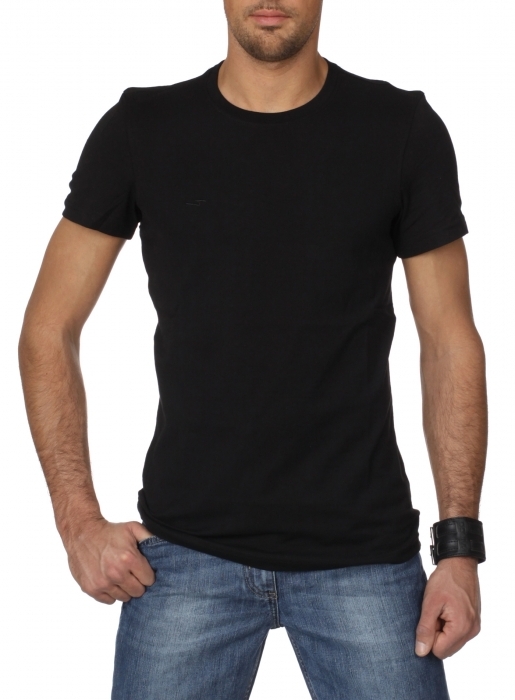 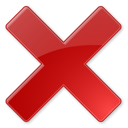 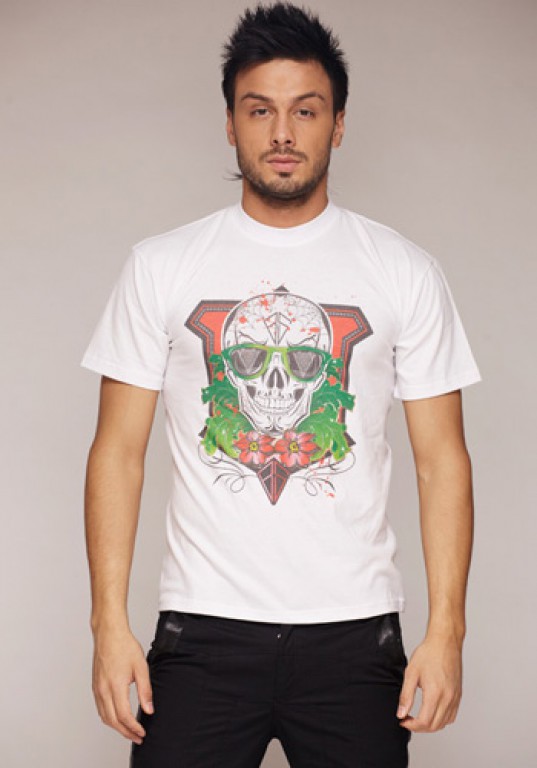 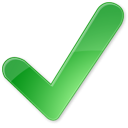 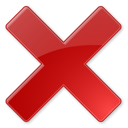 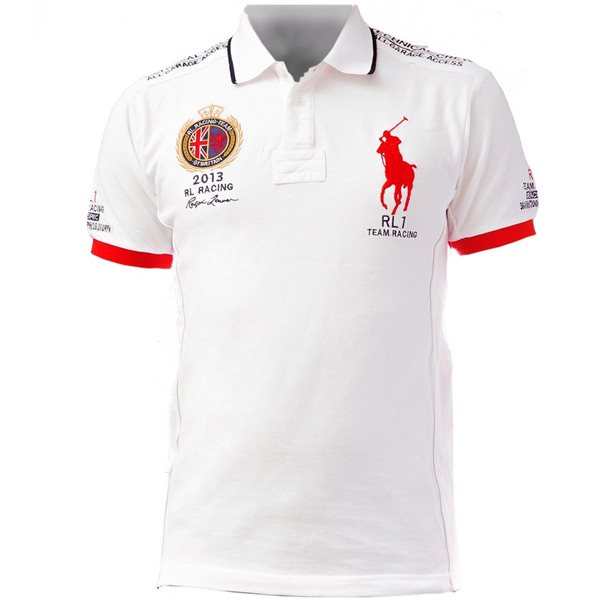 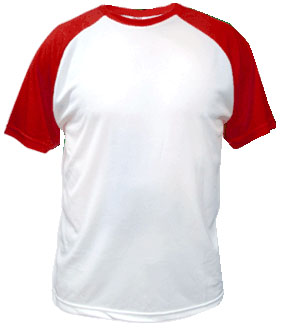 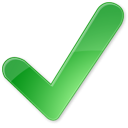 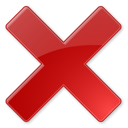 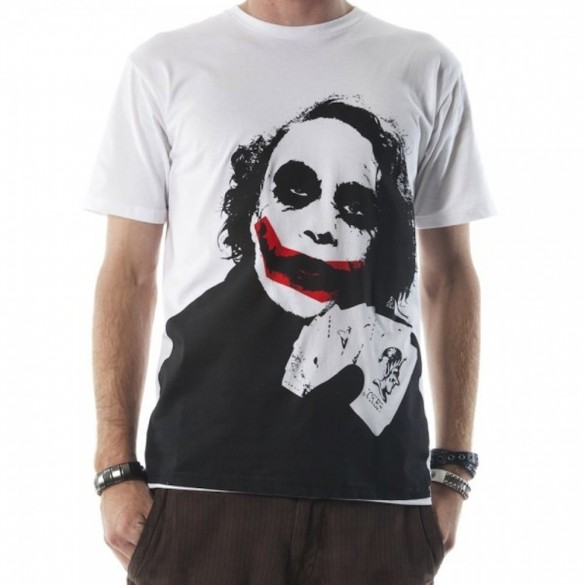 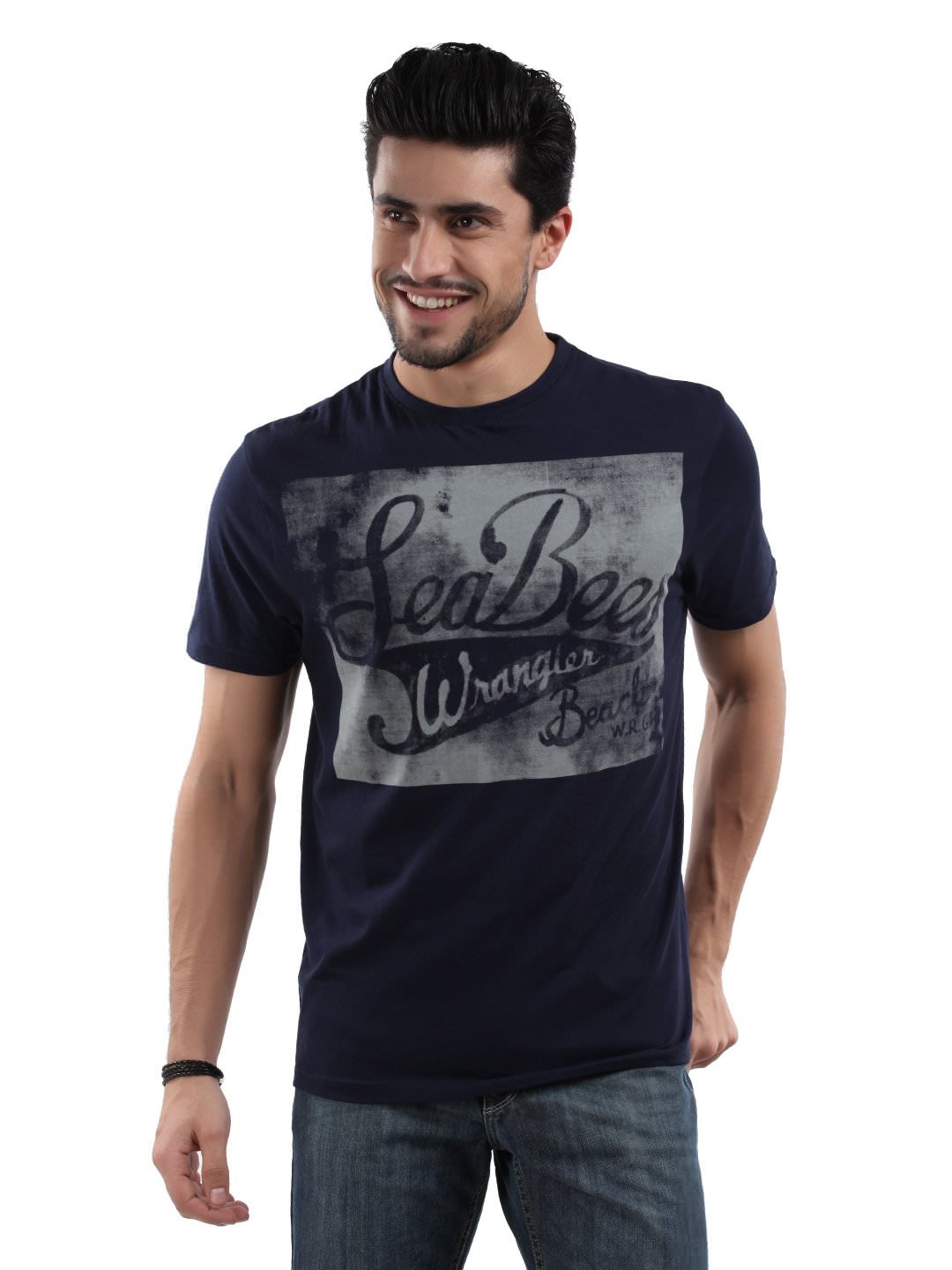 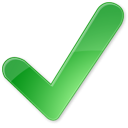 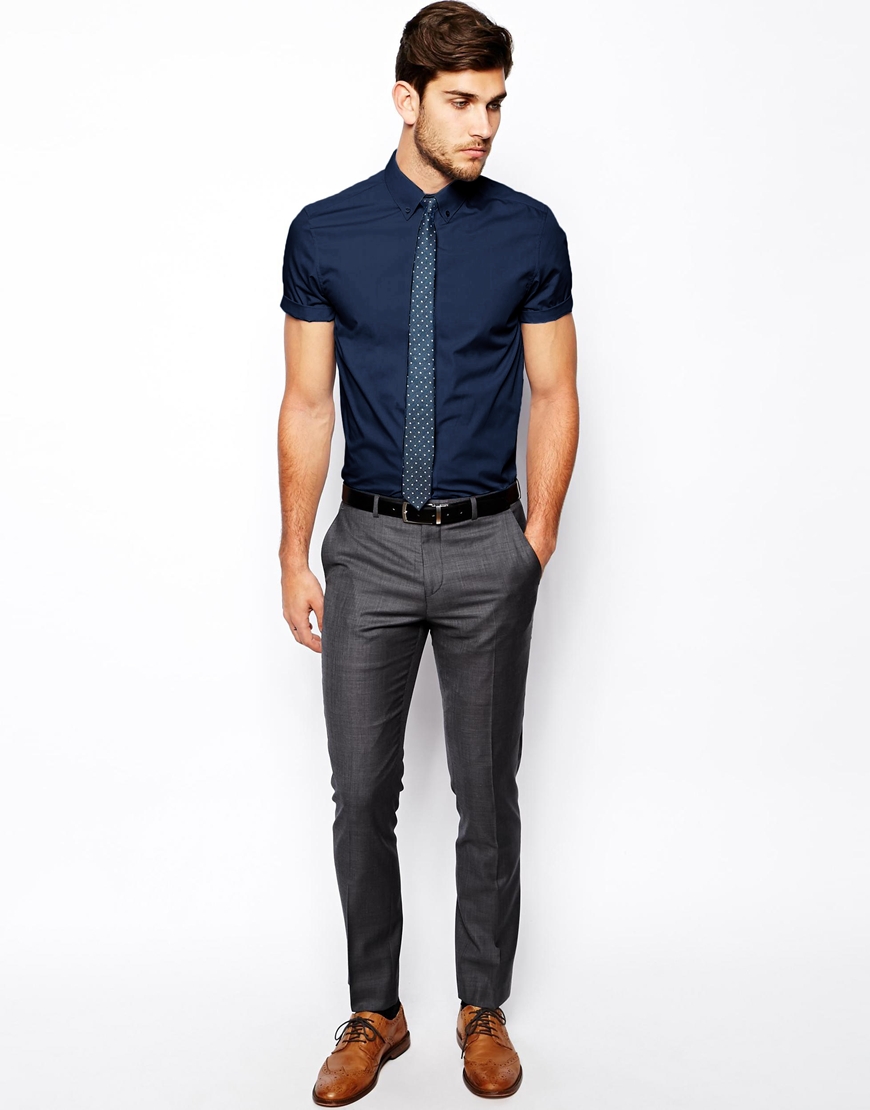 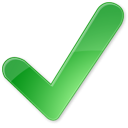 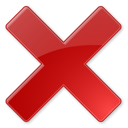 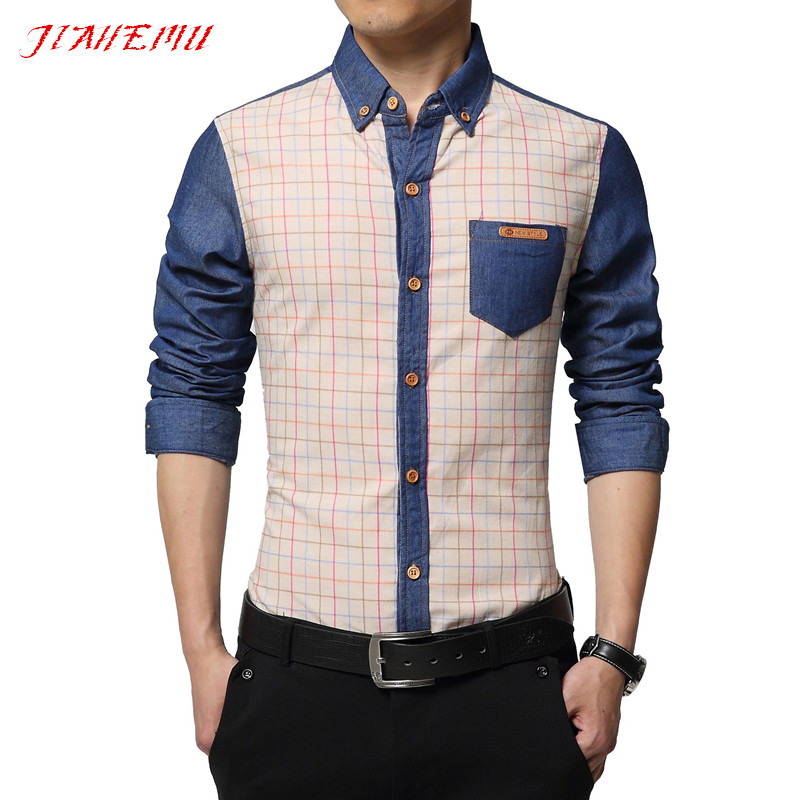 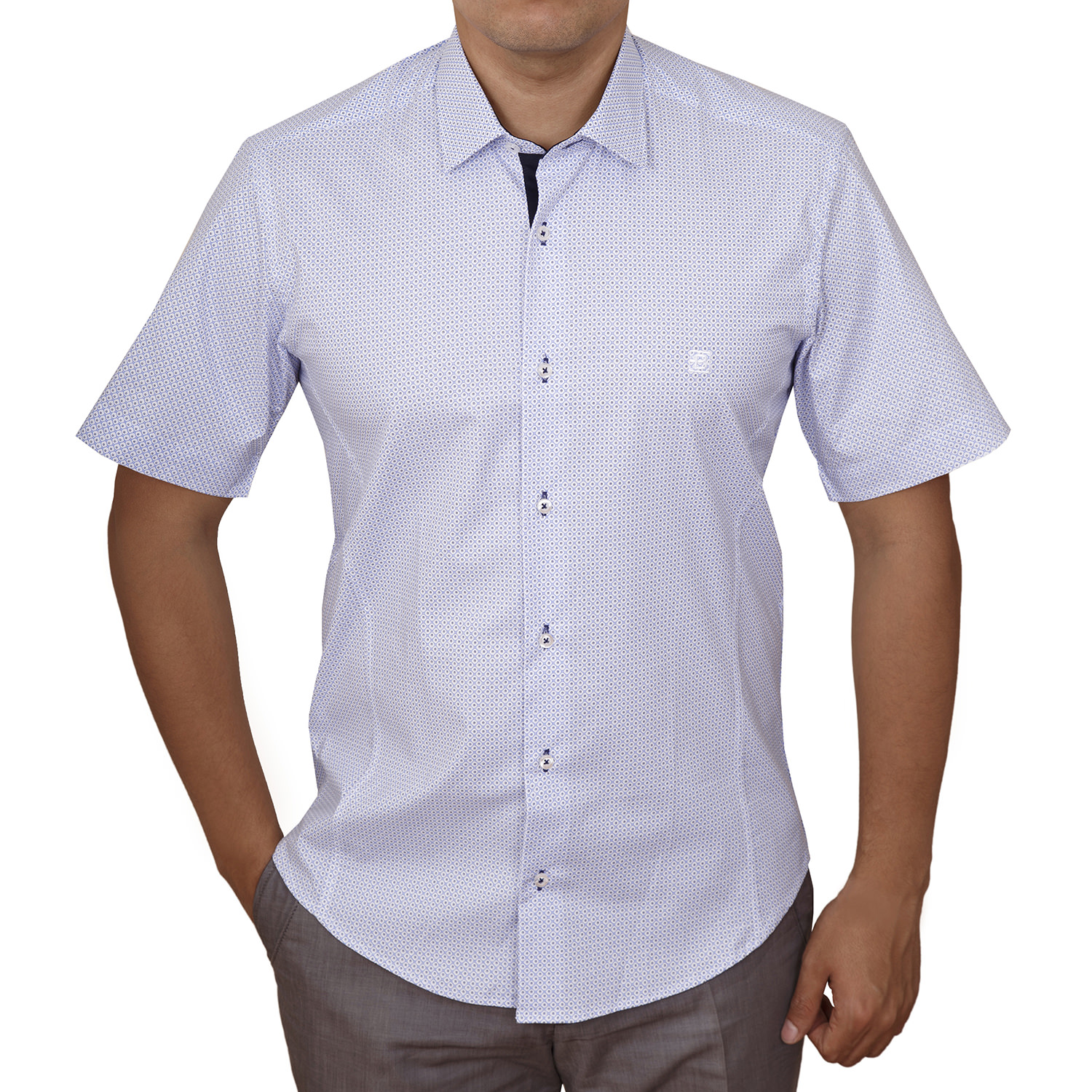 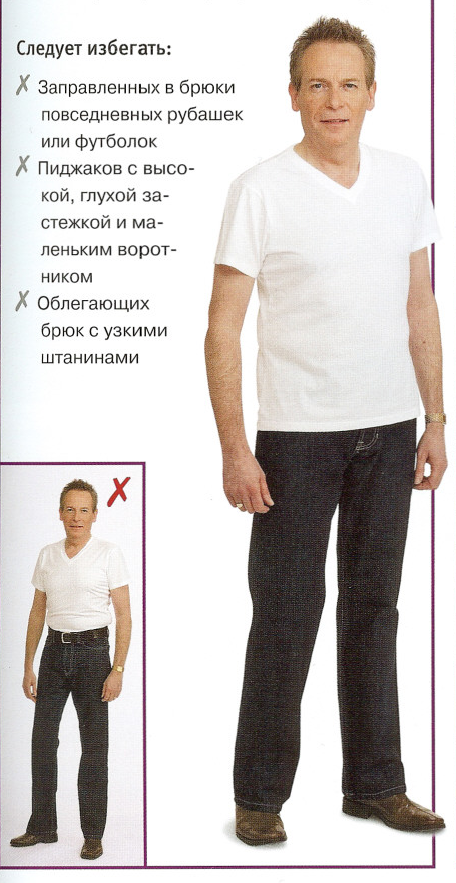 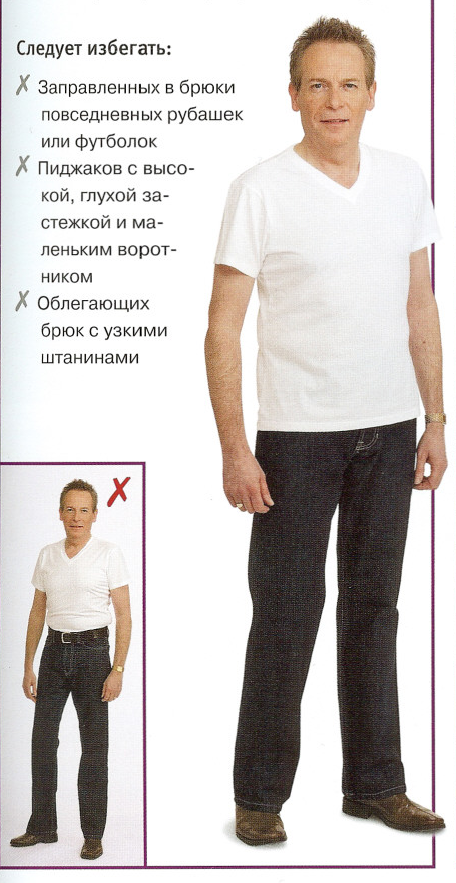 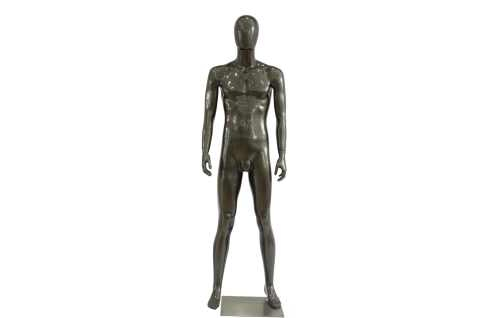 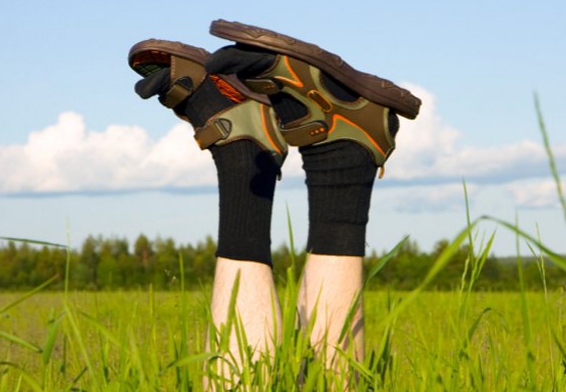 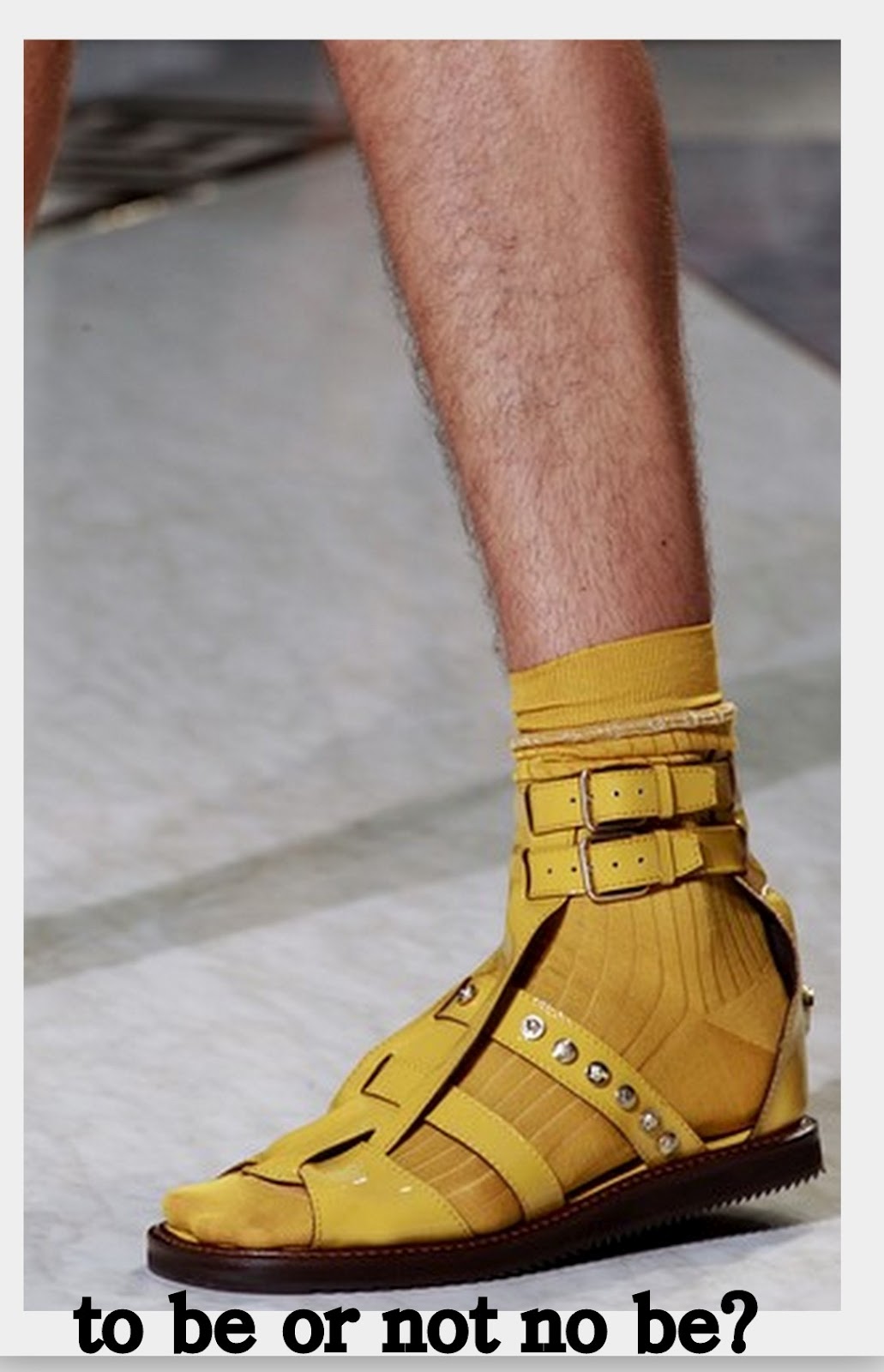 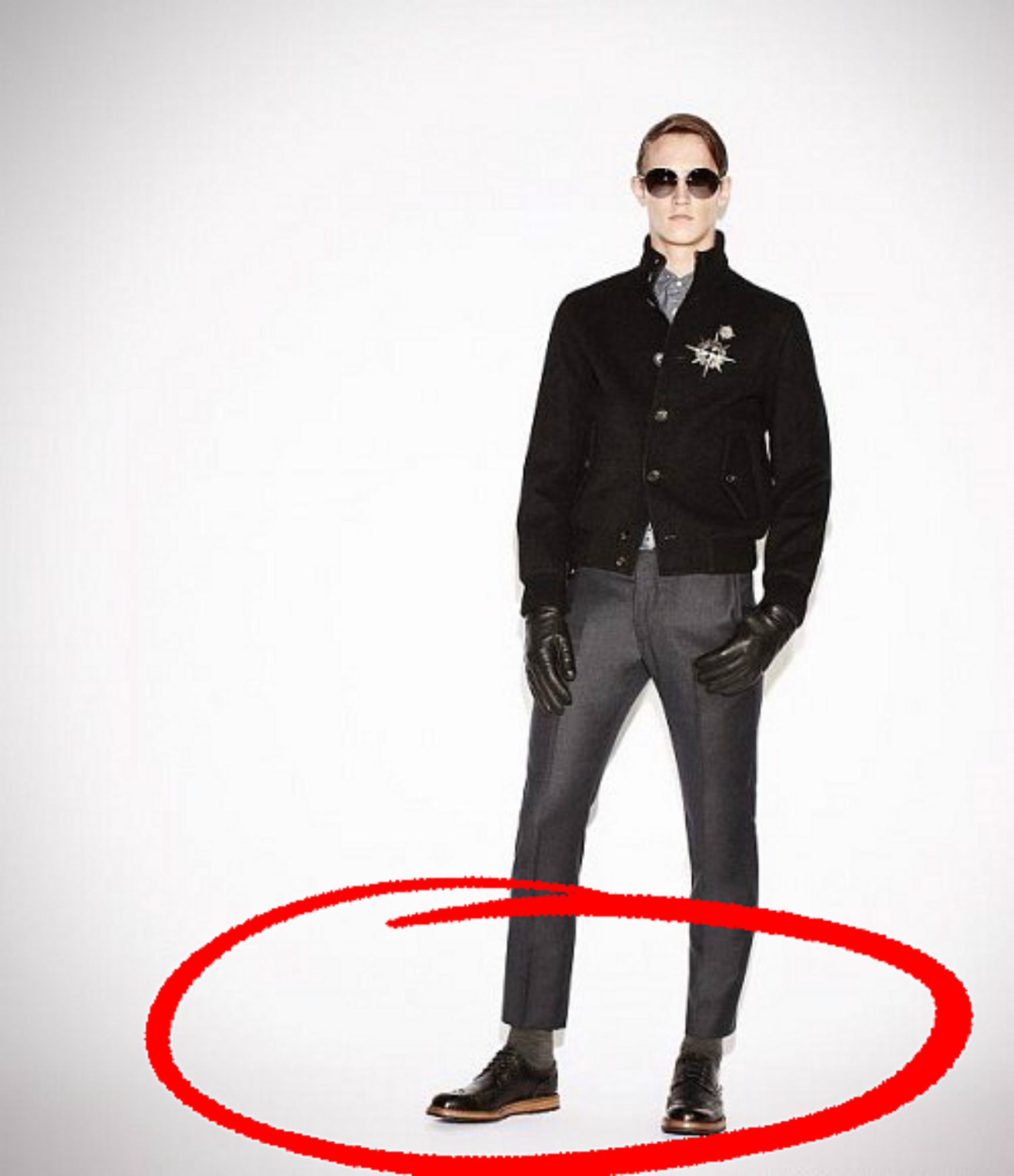 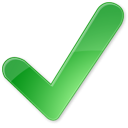 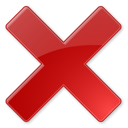 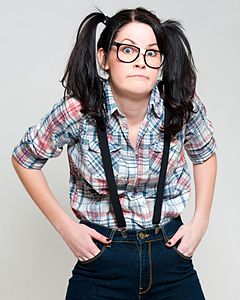 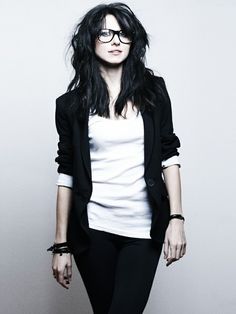 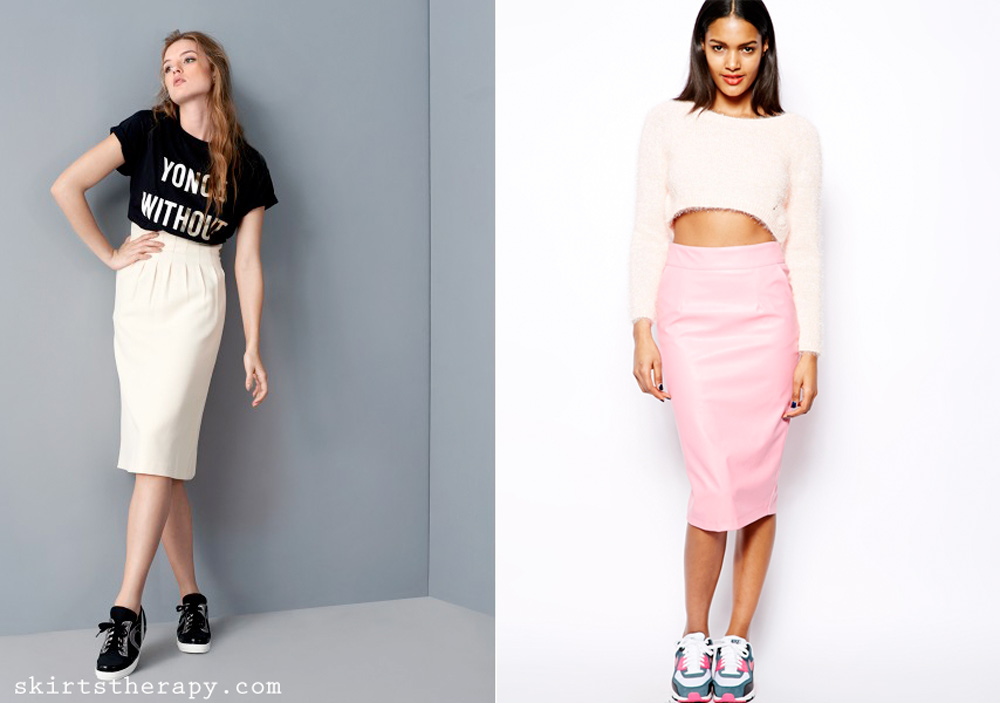 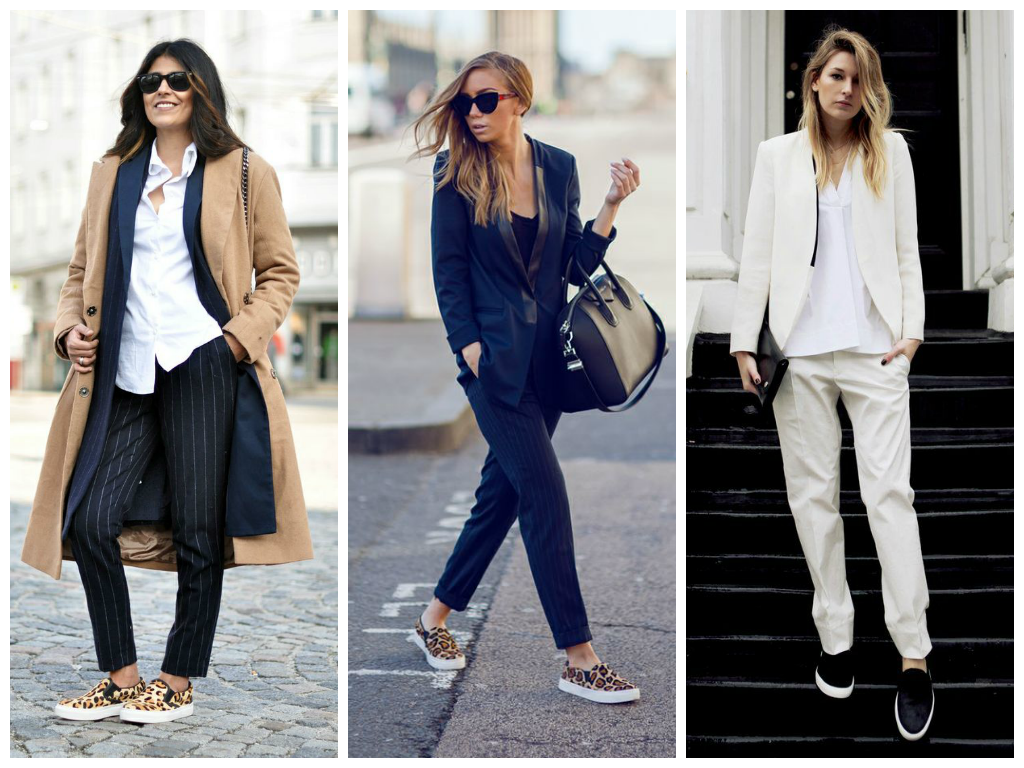 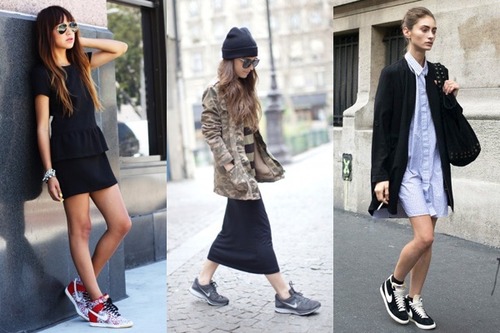 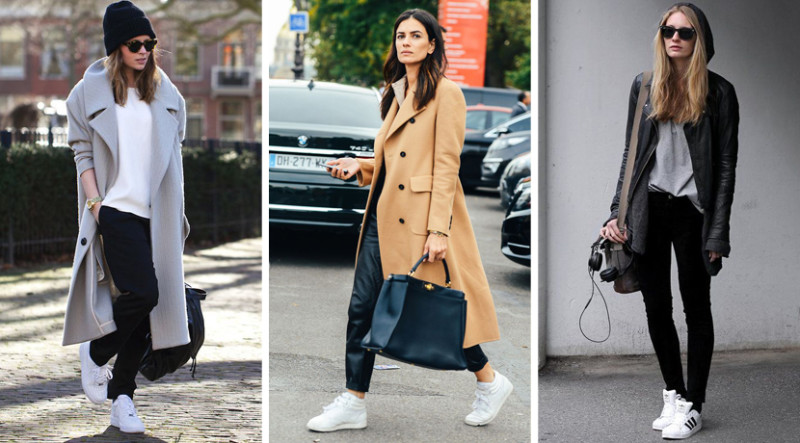 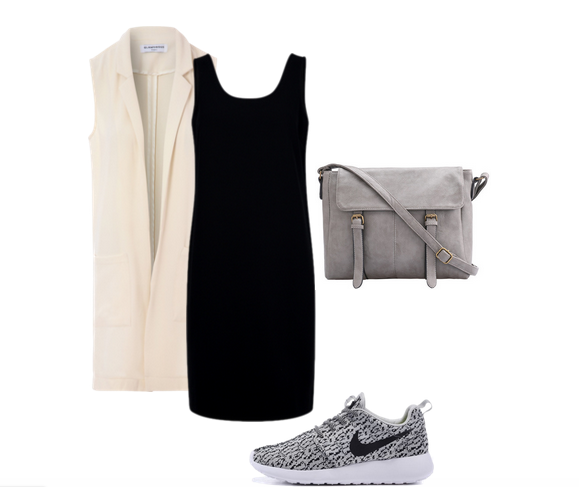 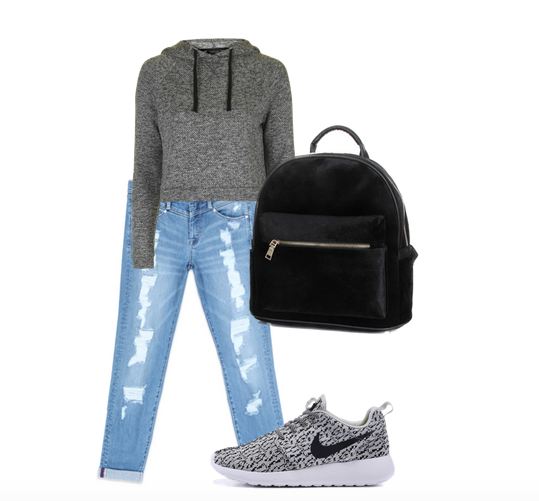 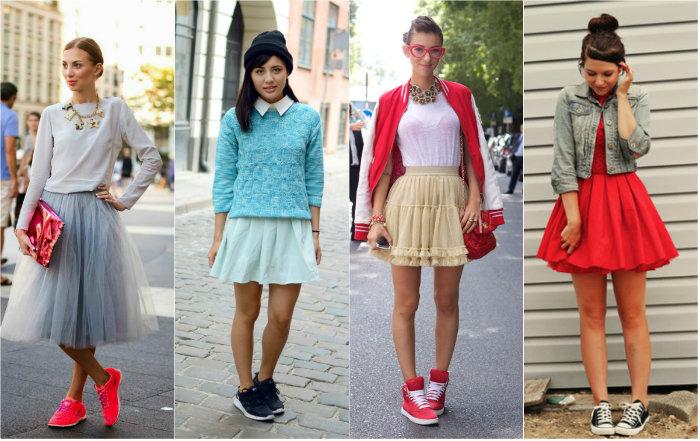 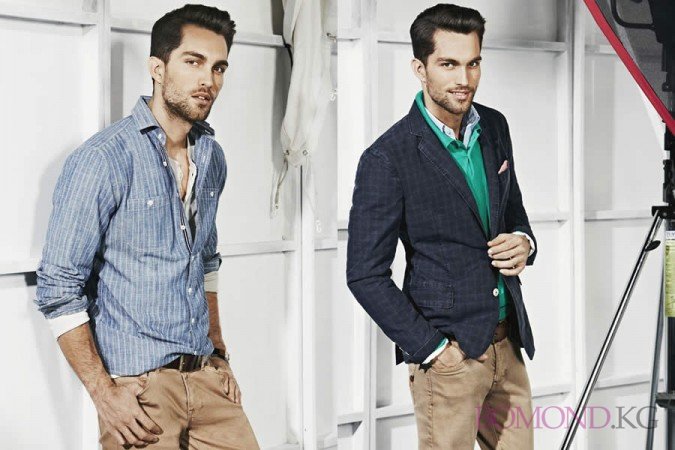 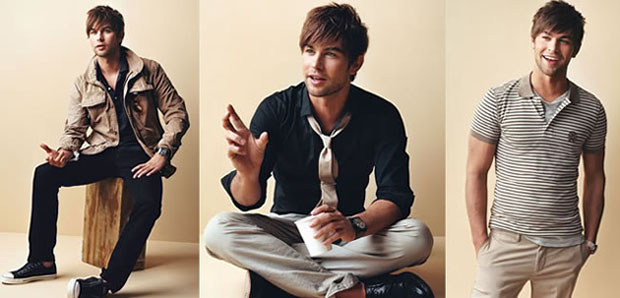 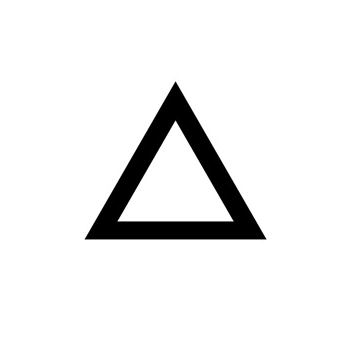 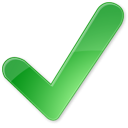 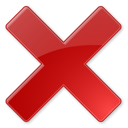 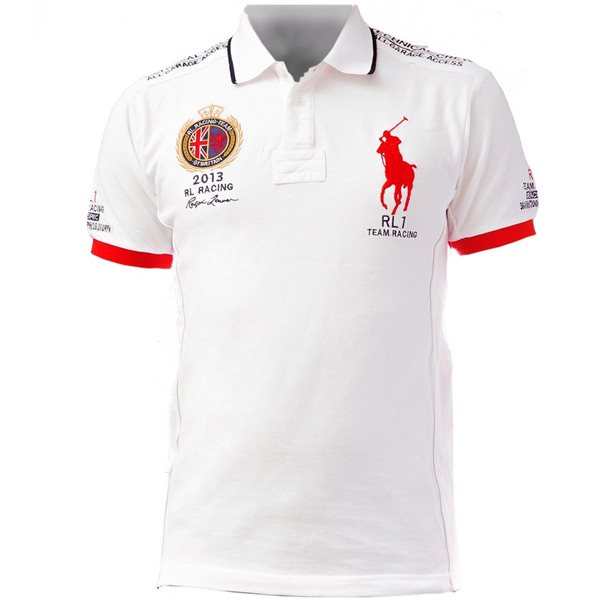 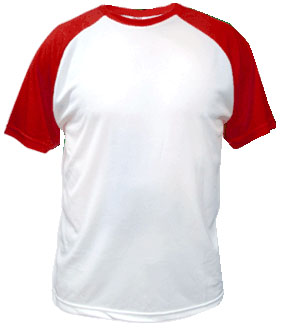 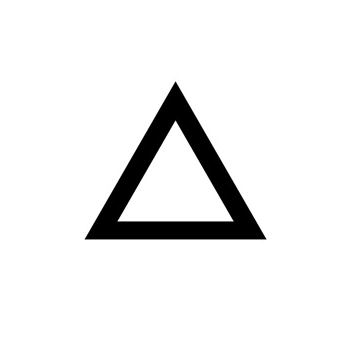 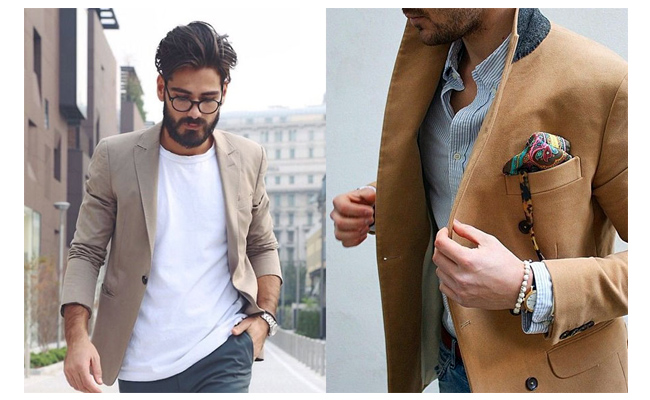 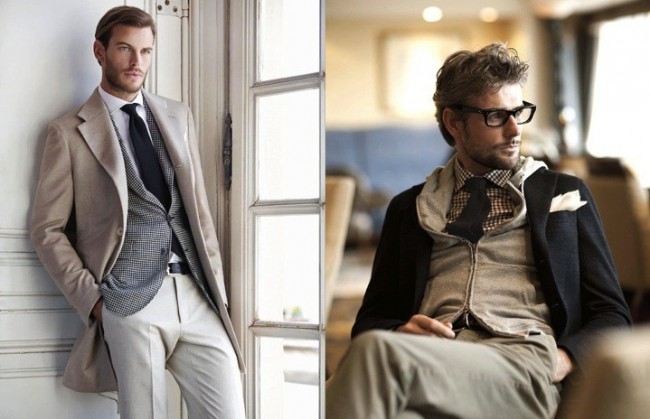 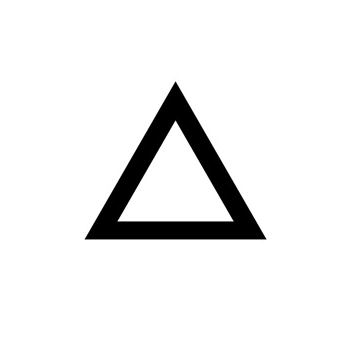 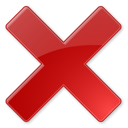 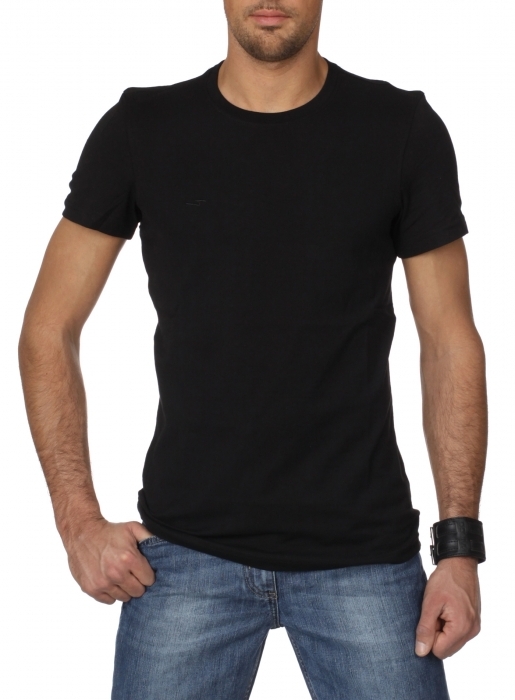 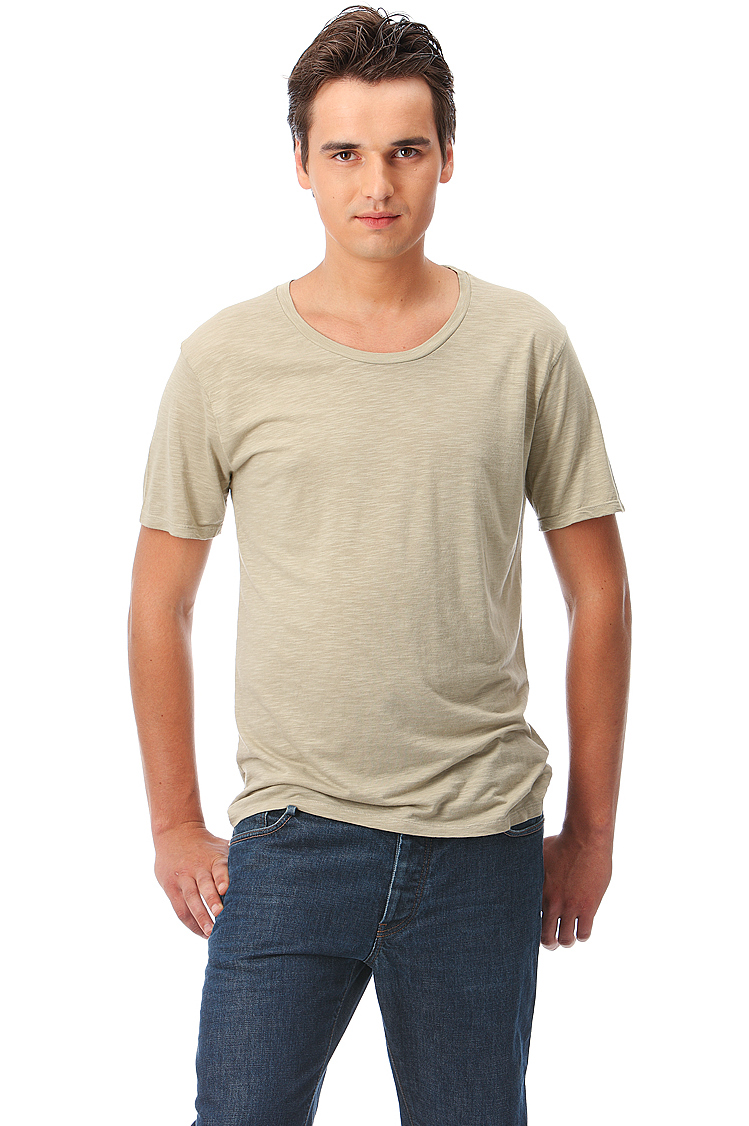 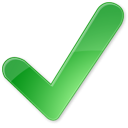 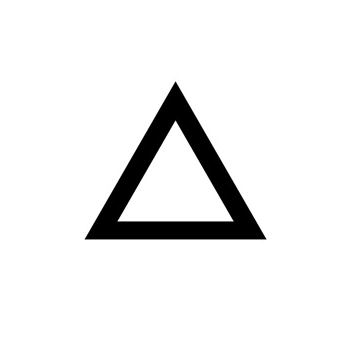 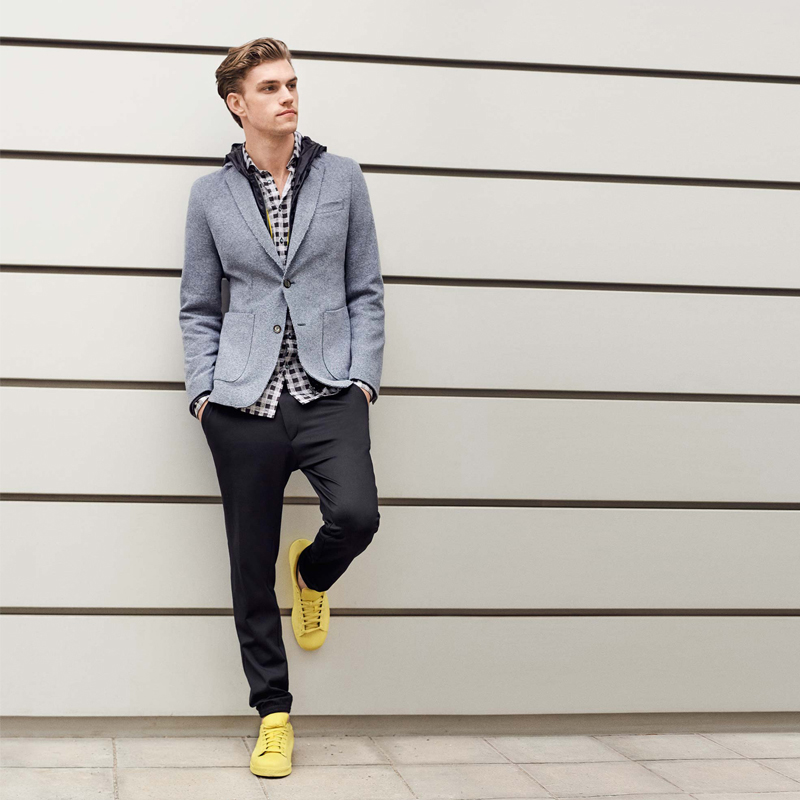 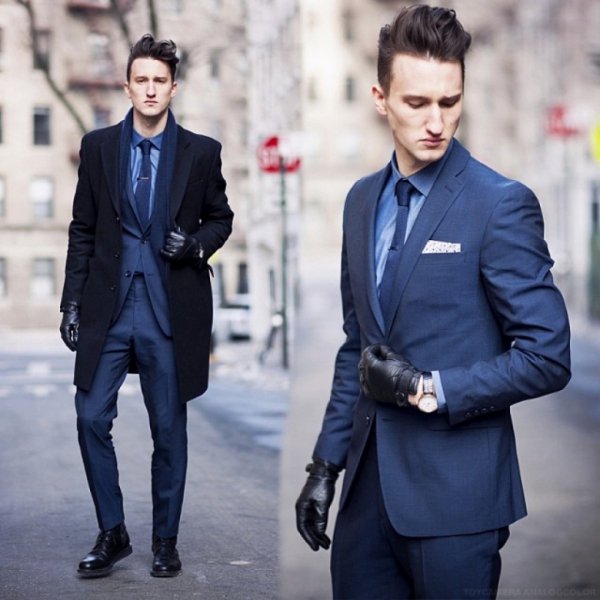 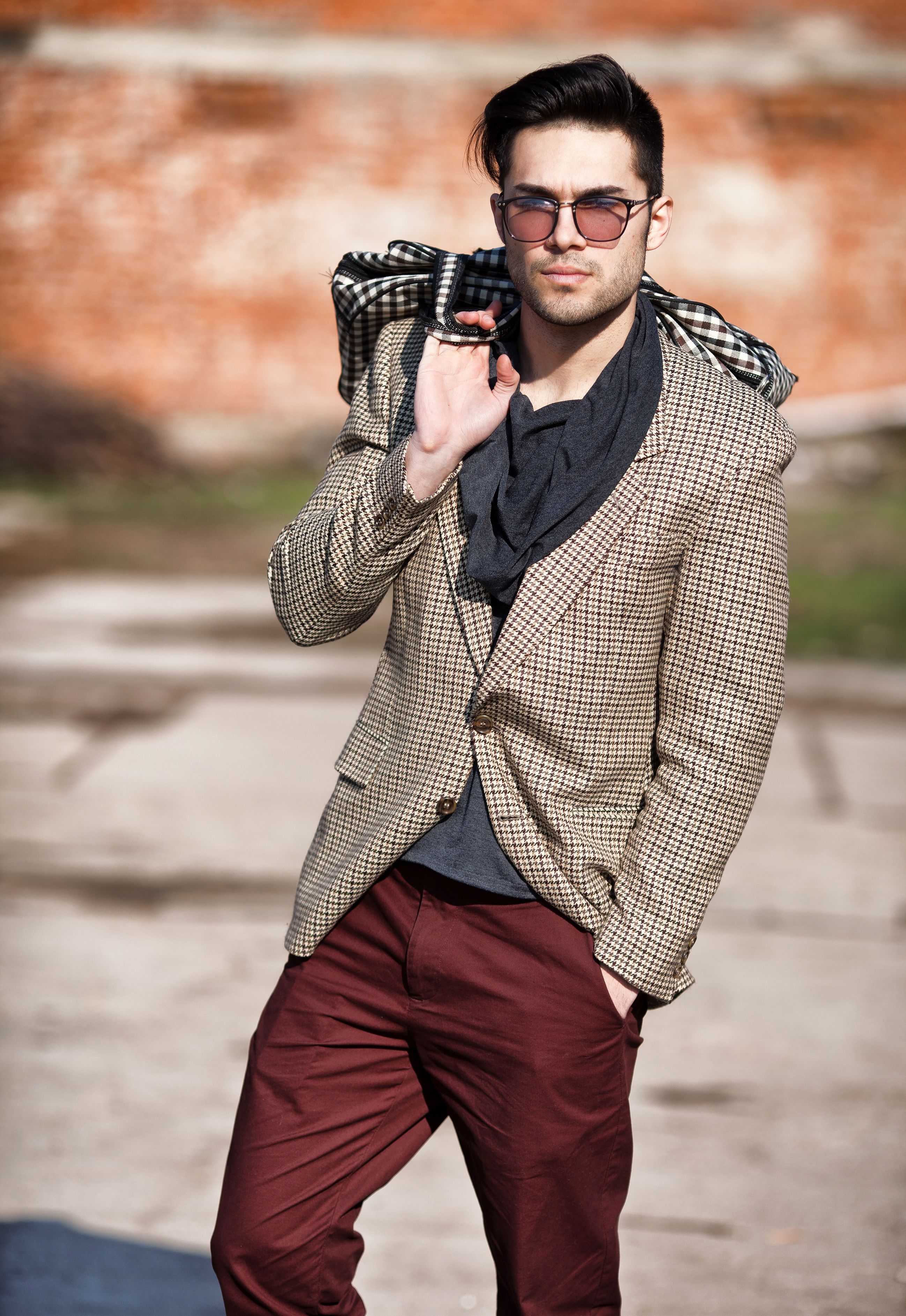 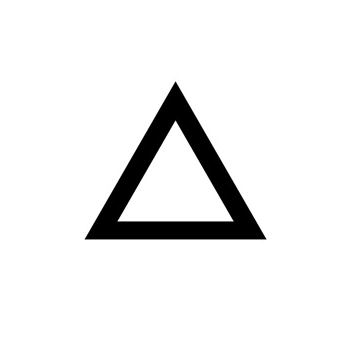 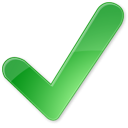 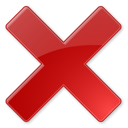 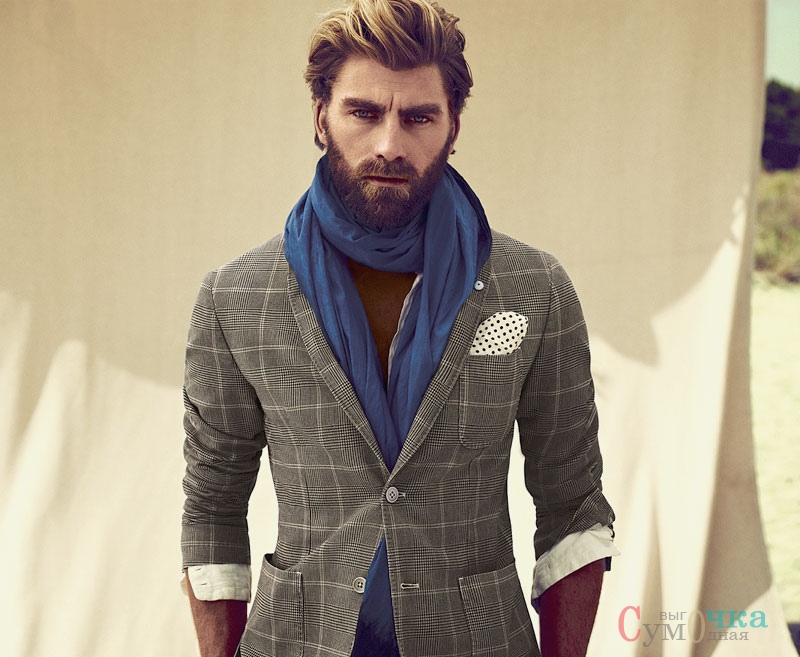 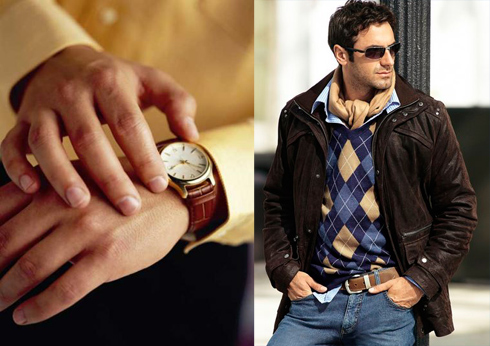 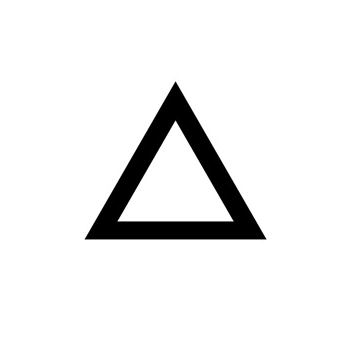 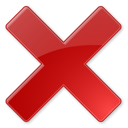 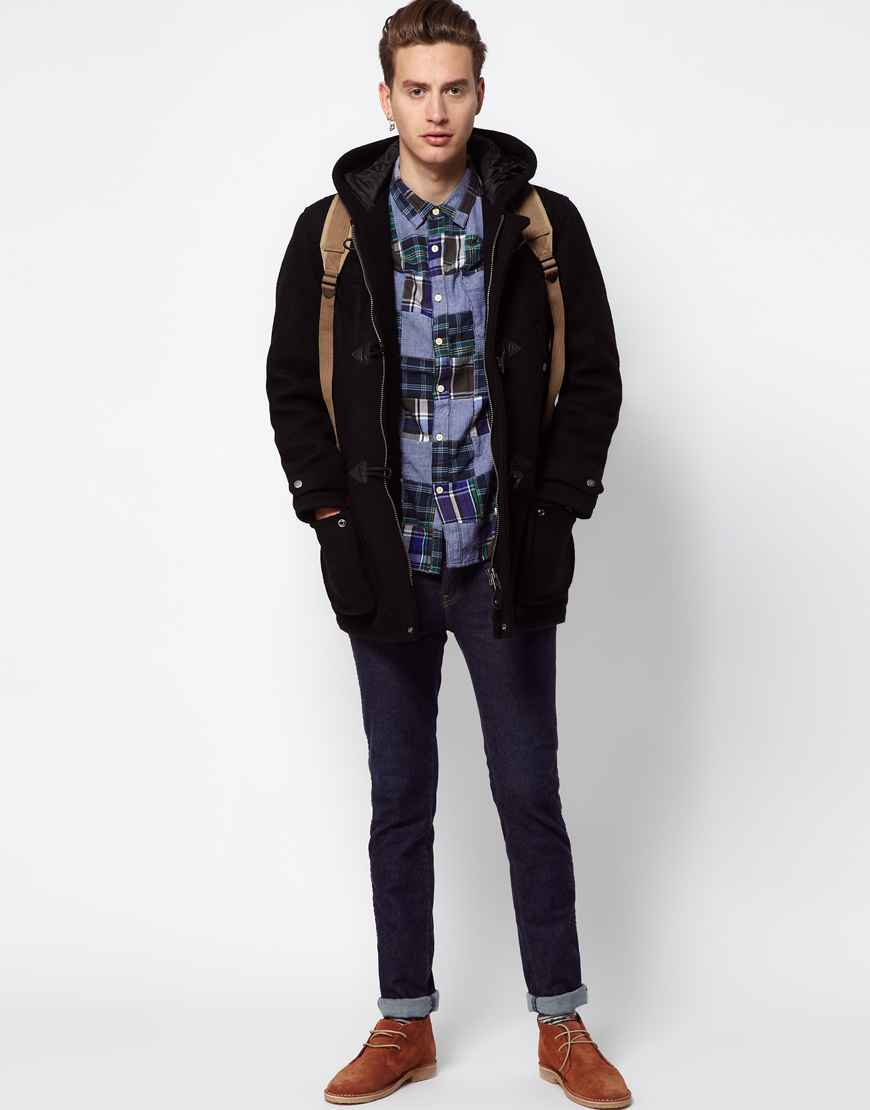 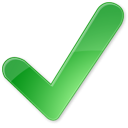 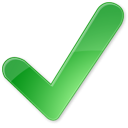 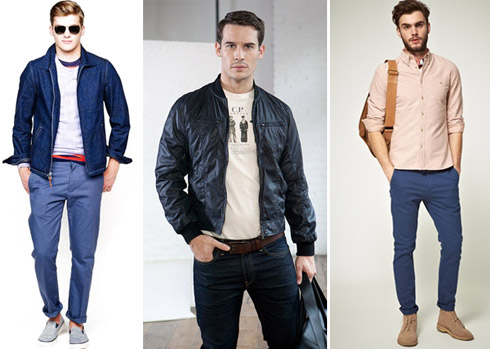 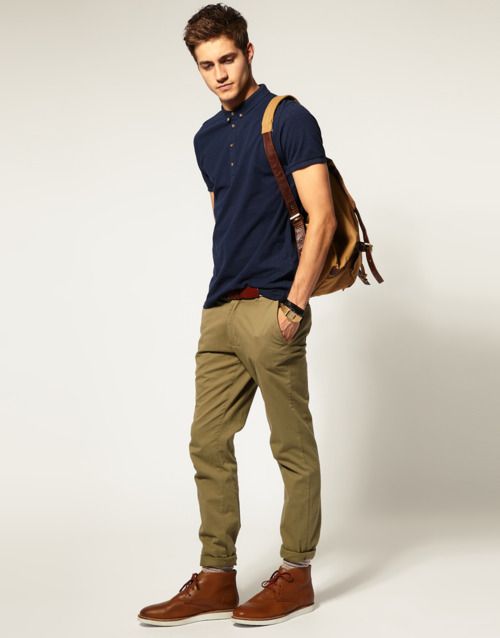 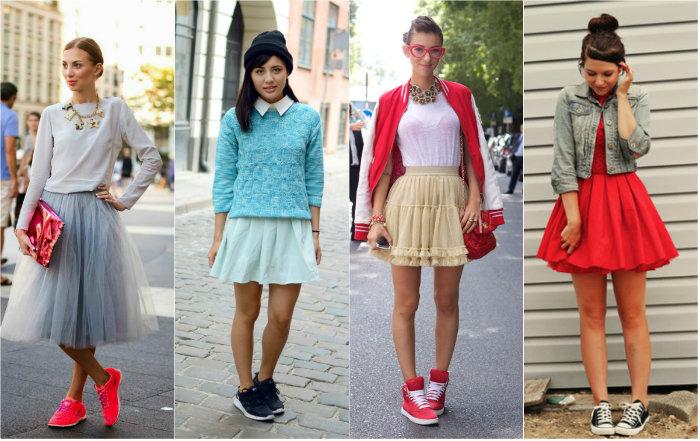 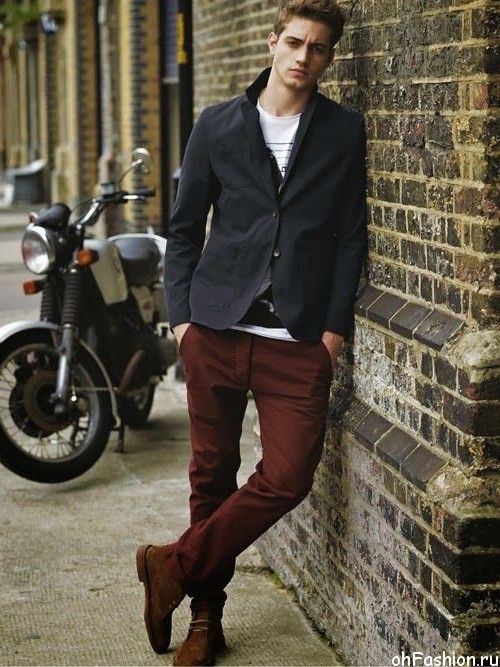 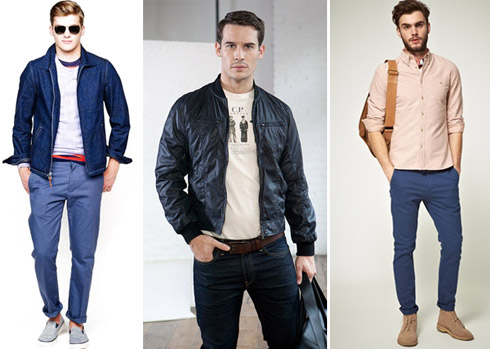 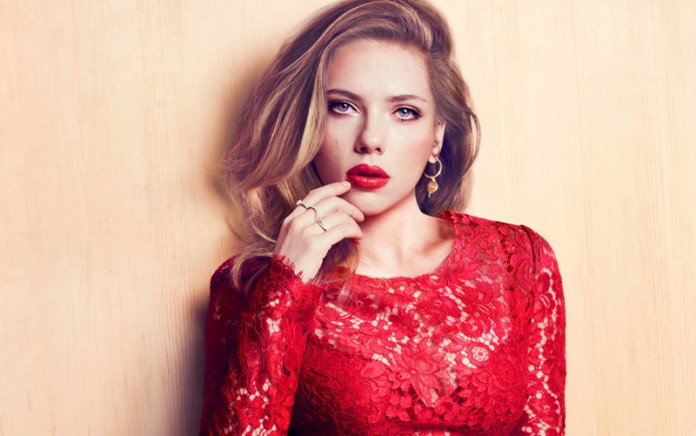 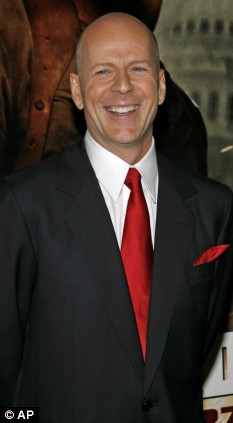 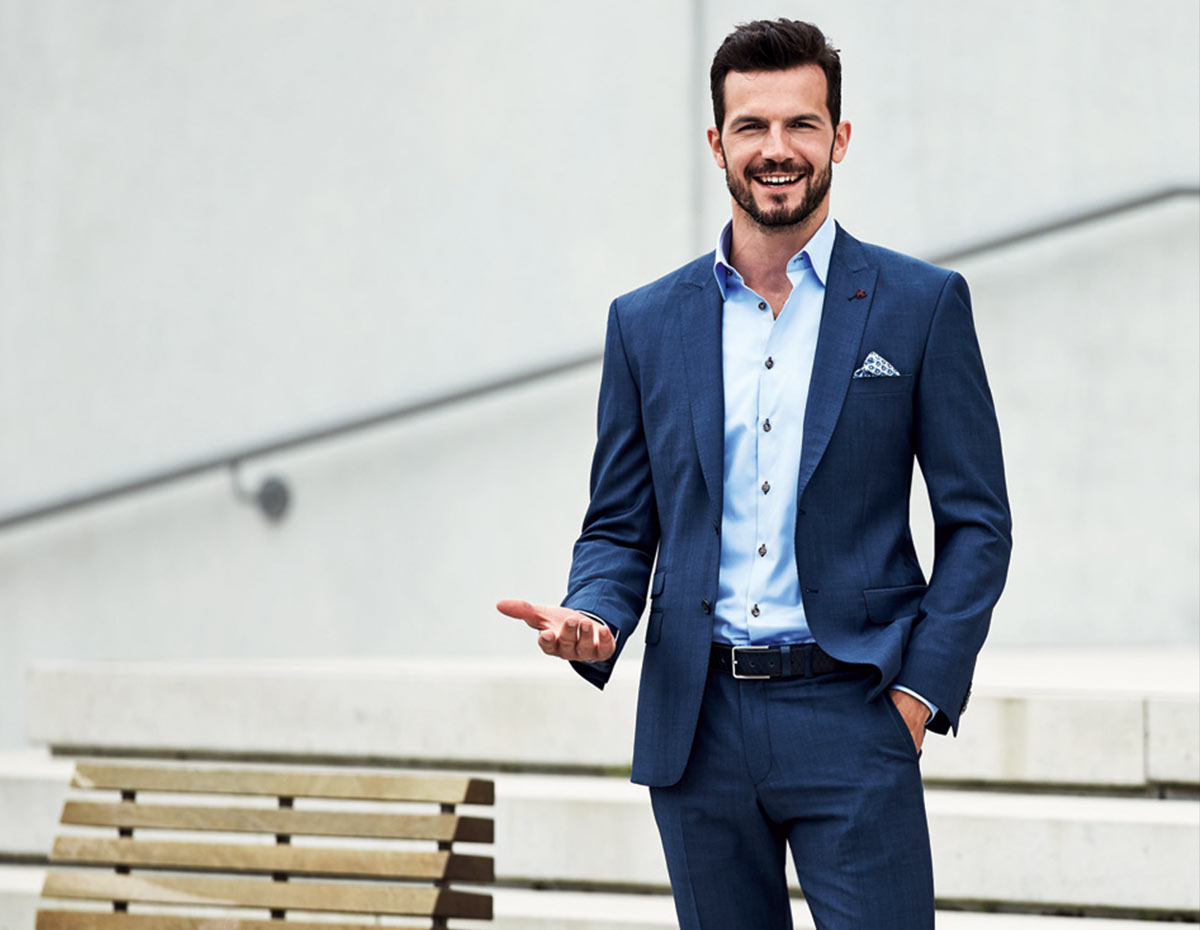 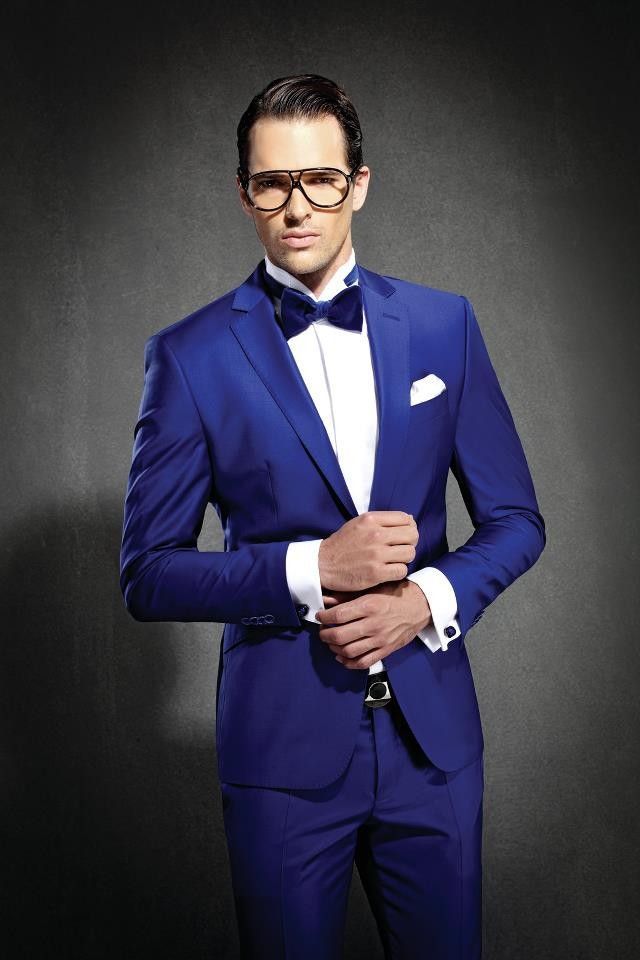 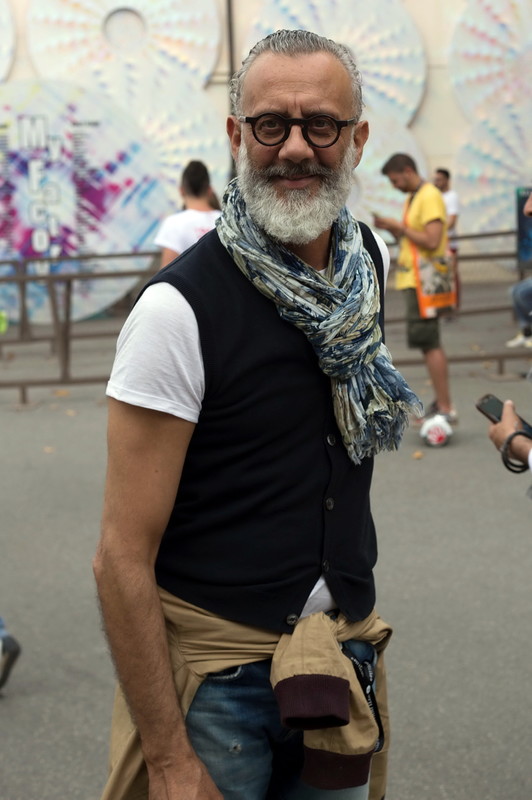 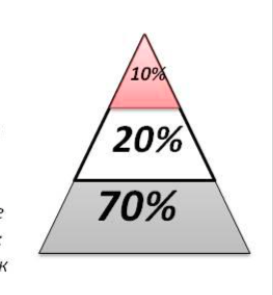 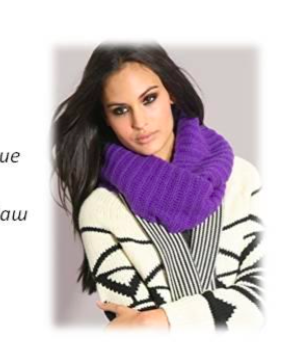 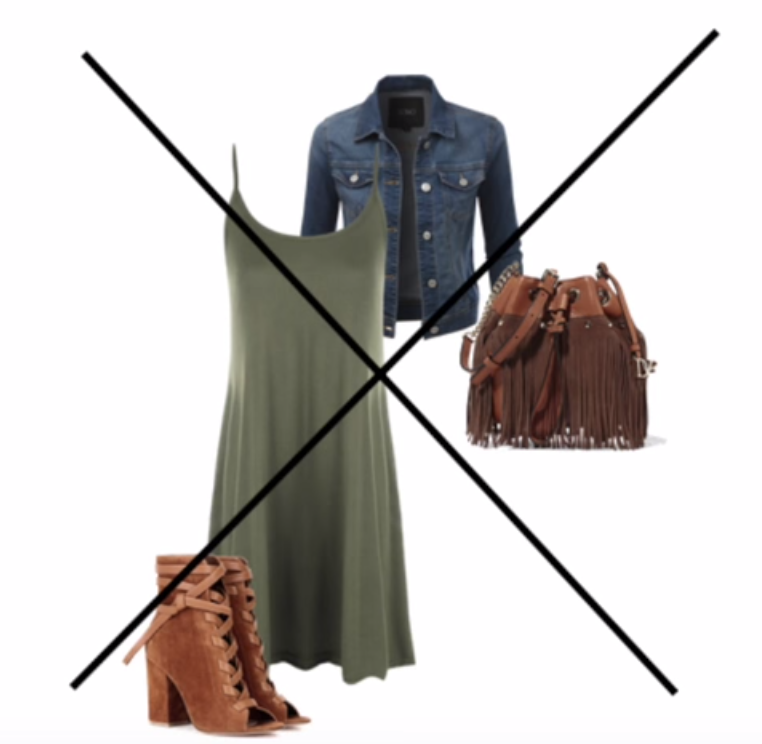 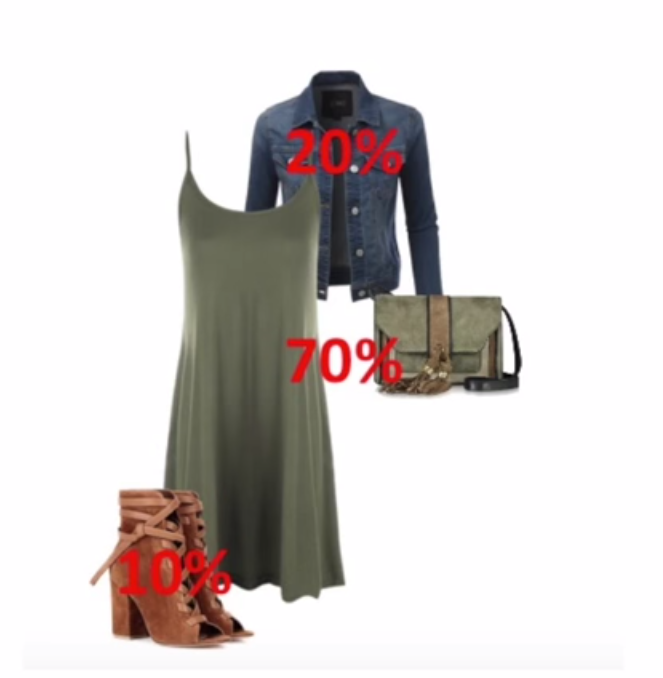 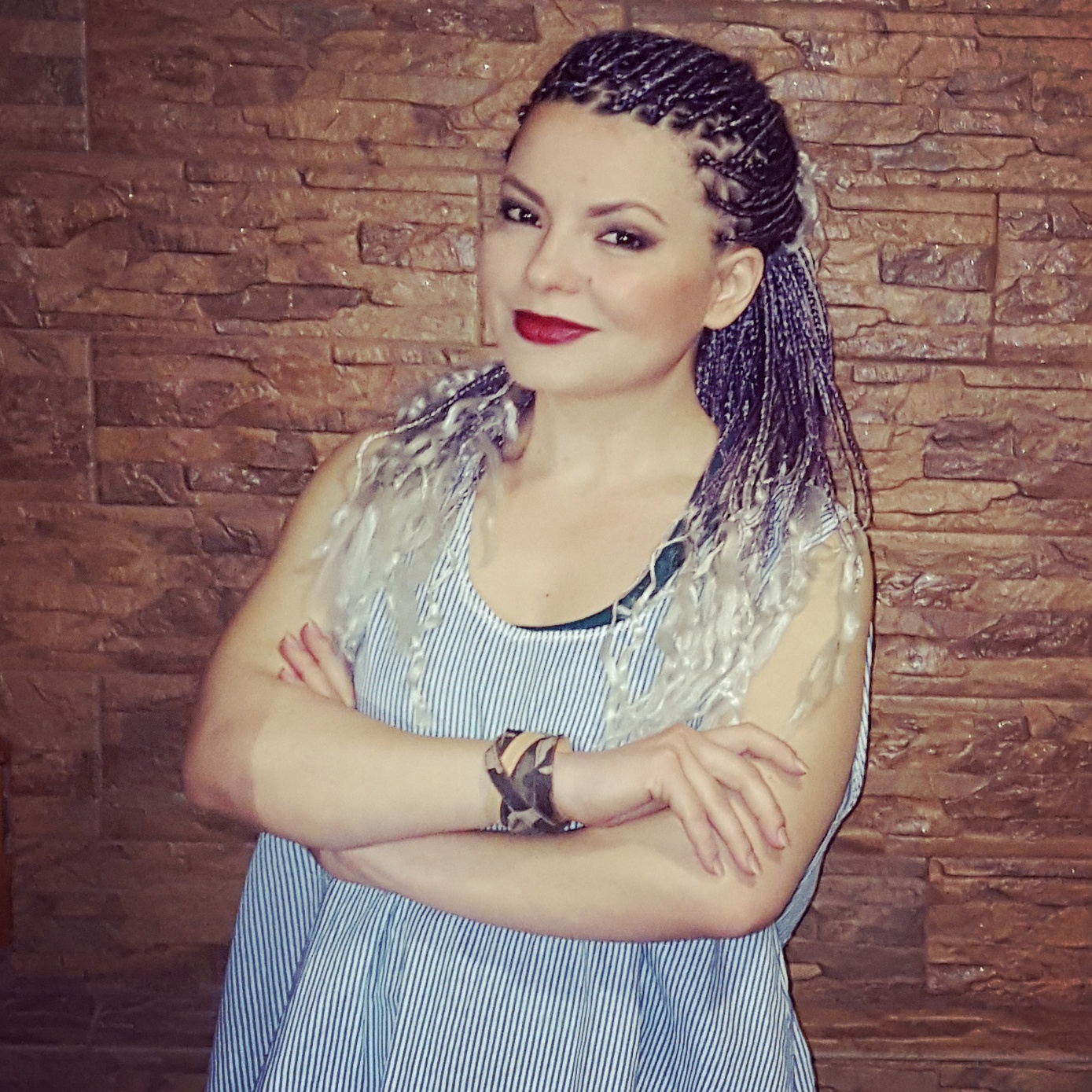 ВОЗНИКНУТ ВОПРОСЫ?
СПРАШИВАЙ!
Надя АгееваNadiia Ageyevawww.imagemaker.in.ua